«Mobile SMARTS: Курьер»
Мобильное ПО для курьеров доставки интернет-магазинов
в полном соответствии с 54-ФЗ
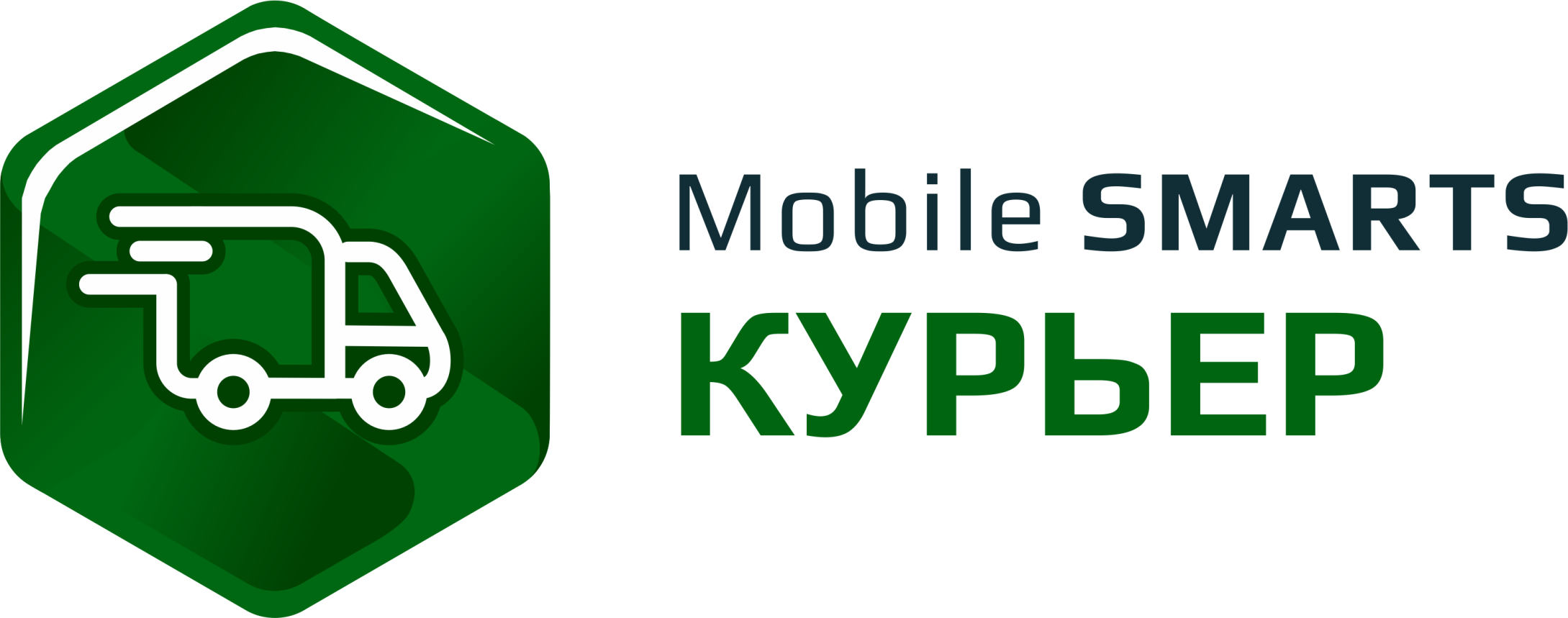 Мобильное ПО для курьеров доставки интернет-магазинов
[Speaker Notes: Любой интернет-магазин знает, что принять заказ через сайт - это только полдела.  Необходимо еще укомплектовать его, довести заказ до покупателя и получить за него деньги (если выбрана оплата по факту доставки).  А тут 54-ФЗ.]
Mobile SMARTS: Курьер
Позволяет быстро решить задачу 
доставки и оплаты заказа на месте (наличными и картой)
в соответствии с 54-ФЗ.
[Speaker Notes: Мобильный клиент для автоматизации доставки и оплаты заказов интернет-магазинов при помощи смартфона, планшета или терминала сбора данных под операционные системы Android]
Анализ ситуации
54-ФЗ требует пробивать чек на месте.

54-ФЗ требует, чтобы в чеке были отдельно все позиции.

Вывод: «тупой» ККМ не подходит, нужна программа!
[Speaker Notes: А с вступлением в силу 54-ФЗ усложняется механизм продажи, т.к. чек должен быть пробит через облачного оператора фискальных данных (ОФД) в момент приема денег, при этом уходит возможность печати простого не детализированного чека с одной только суммой, т.к. в каждом чеке должны быть построчно прописаны названия, количество и цены всех реализуемых позиций.]
Что такое «Mobile SMARTS: Курьер»?
Мобильное приложение для курьера *
+
обмен по USB или сервер приложений (при необходимости)
+
обмен через TXT или Excel / интеграция с 1С / ERP / сайтом
* поддерживаются Android 4.1
Что умеет «Mobile SMARTS: Курьер»
Принимать к оплате наличные и карты
Пробивать чеки на онлайн ККМ
Исправлять заказы, добавлять/убирать/возвращать позиции
Оформлять возвраты
Получать заказы из офиса, отчитываться о выполнении
Двигать бизнес вперед!
Основные операции
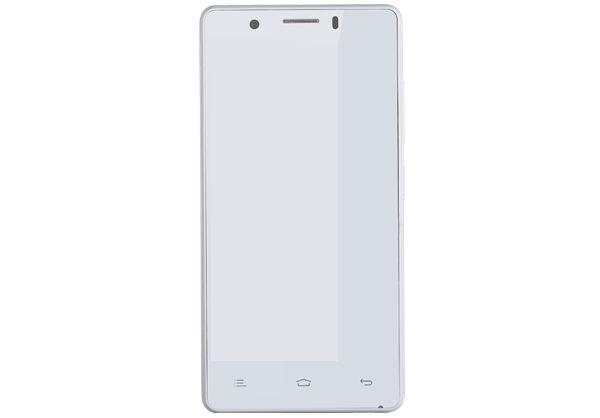 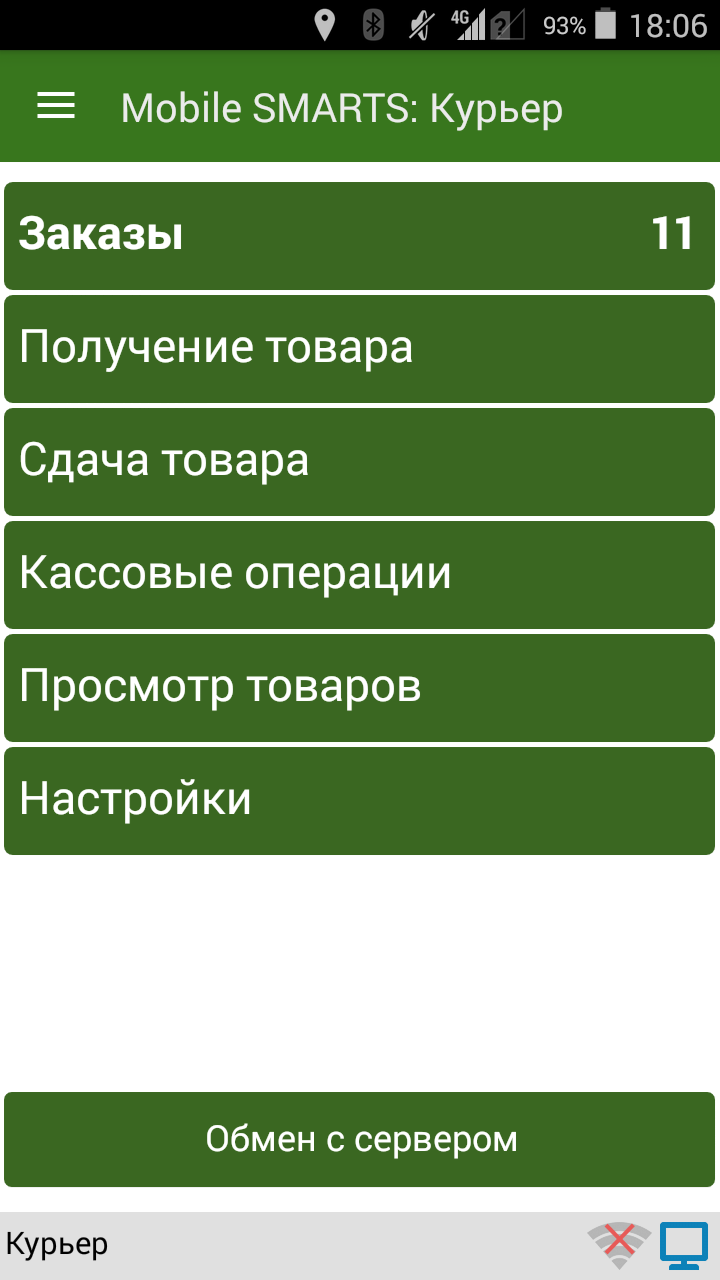 Работа с заказами
Получение товара на складе
Сдача товара на склад
Кассовые операции
[Speaker Notes: Доставка заказа по адресу, корректировка и прием оплаты.  

Поддерживаются возможность допродажи на месте, добавление новых промо-позиций в заказ. 

Возможно создание и продажа нового заказа прямо на месте.]
Дополнительно
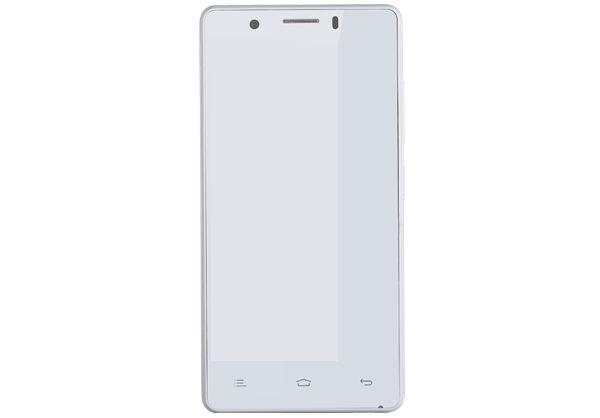 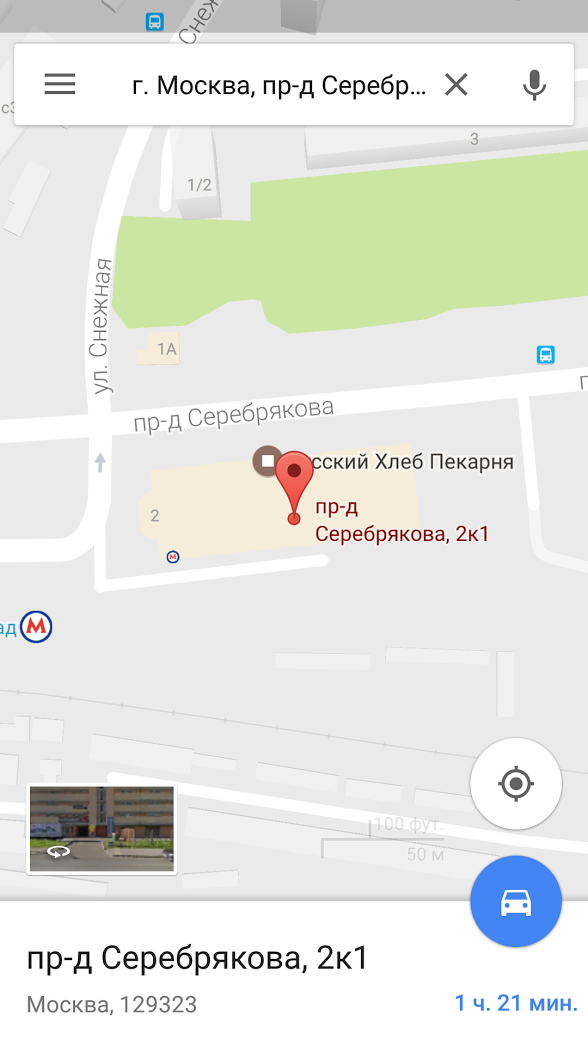 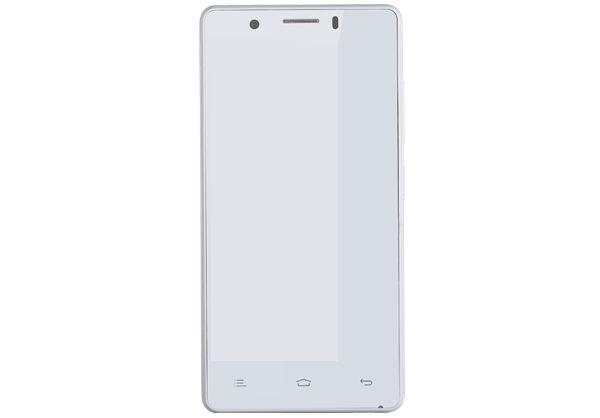 Показ адреса на карте
Звонок клиенту прямо из заказа
Смешанная оплата (наличные + карта)
и др.
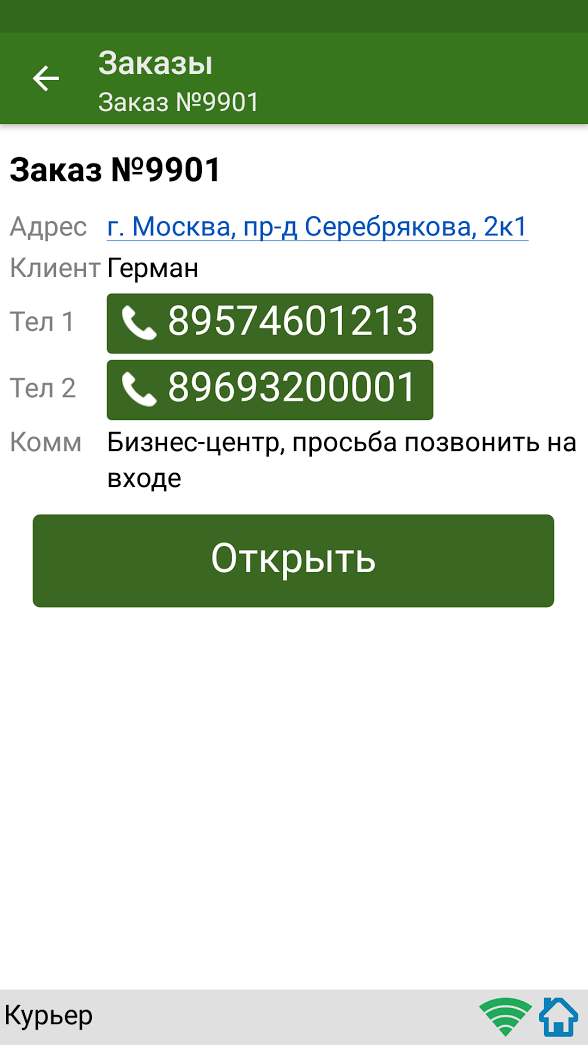 [Speaker Notes: Доставка заказа по адресу, корректировка и прием оплаты.  

Поддерживаются возможность допродажи на месте, добавление новых промо-позиций в заказ. 

Возможно создание и продажа нового заказа прямо на месте.]
Сценарии использования
Кому и для чего может понадобиться эта программа
Какие предусмотрены сценарии
Сам себе курьер
Доверенные курьеры
Курьерская компания
Сам себе курьер
Представим себе небольшой бизнес по продаже профессиональной косметики в салоны красоты.
Сам себе курьер
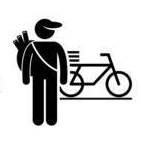 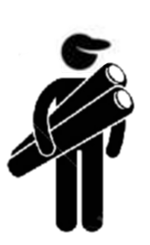 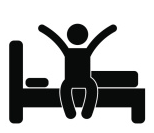 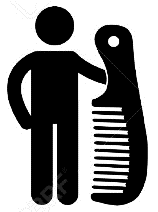 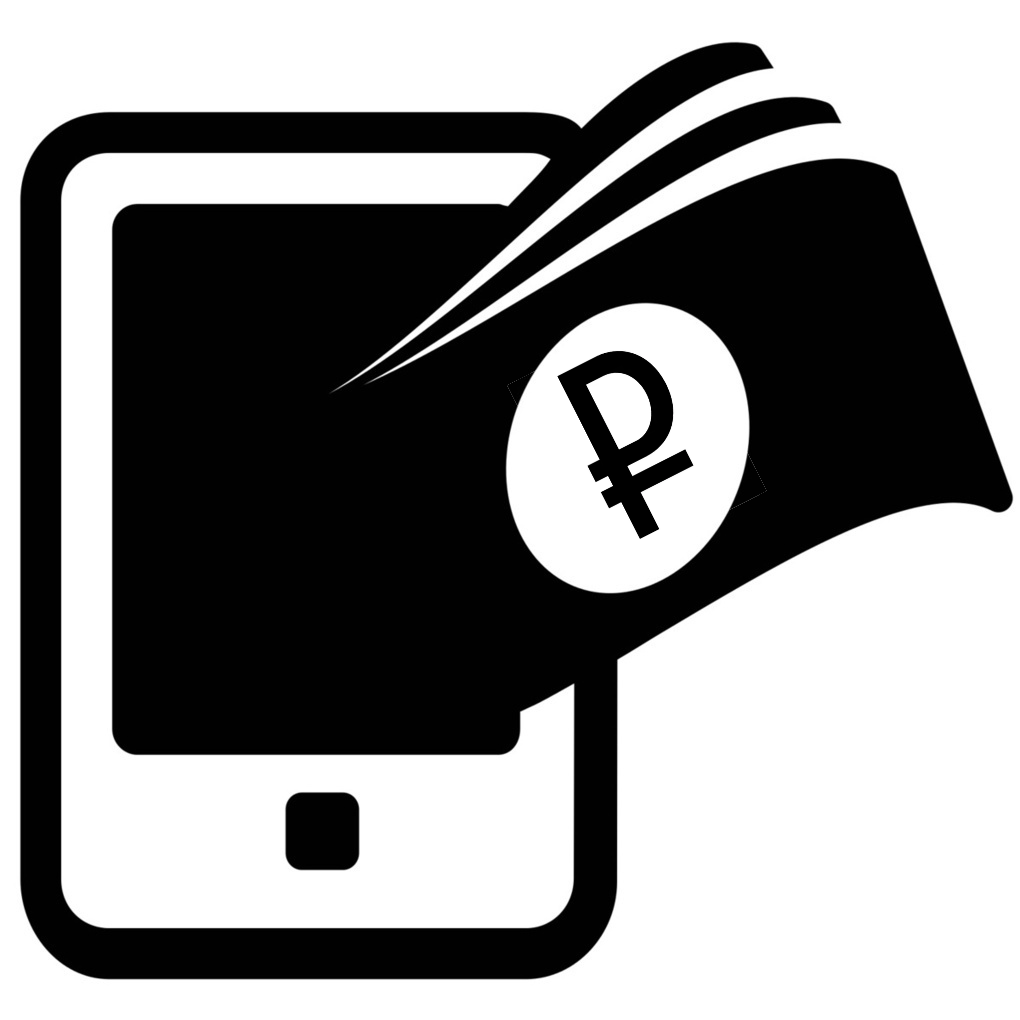 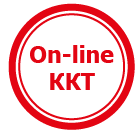 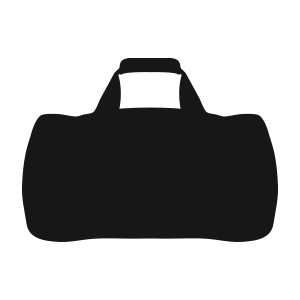 Набрал на месте заказ
Продал, PROFIT!
Проснулся
Поехал
Сам себе курьер
Номенклатура и цены, скорее всего, выгружены по кабелю USB
Видеть остаток товара «с собой», скорее всего, не нужно
Заказы формируются на месте
По возвращении домой можно выгрузить результат на компьютер
Доверенные курьеры
Бизнес немного подрос, заказы формируются заранее и теперь их развозят знакомые и члены семьи.
Доверенные курьеры
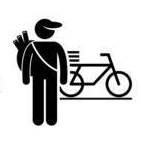 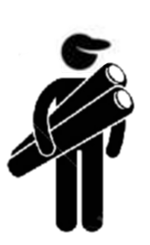 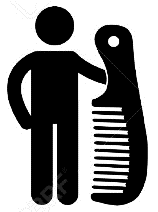 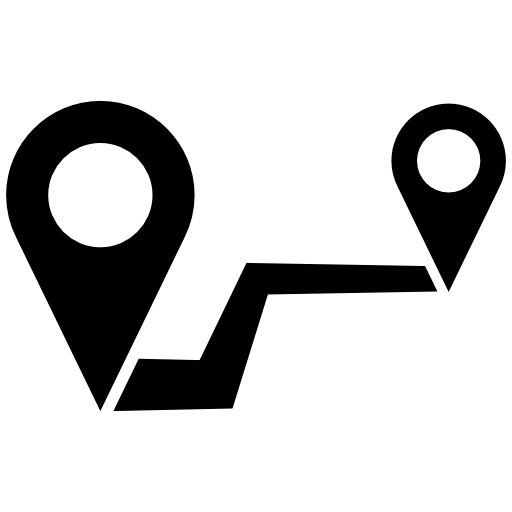 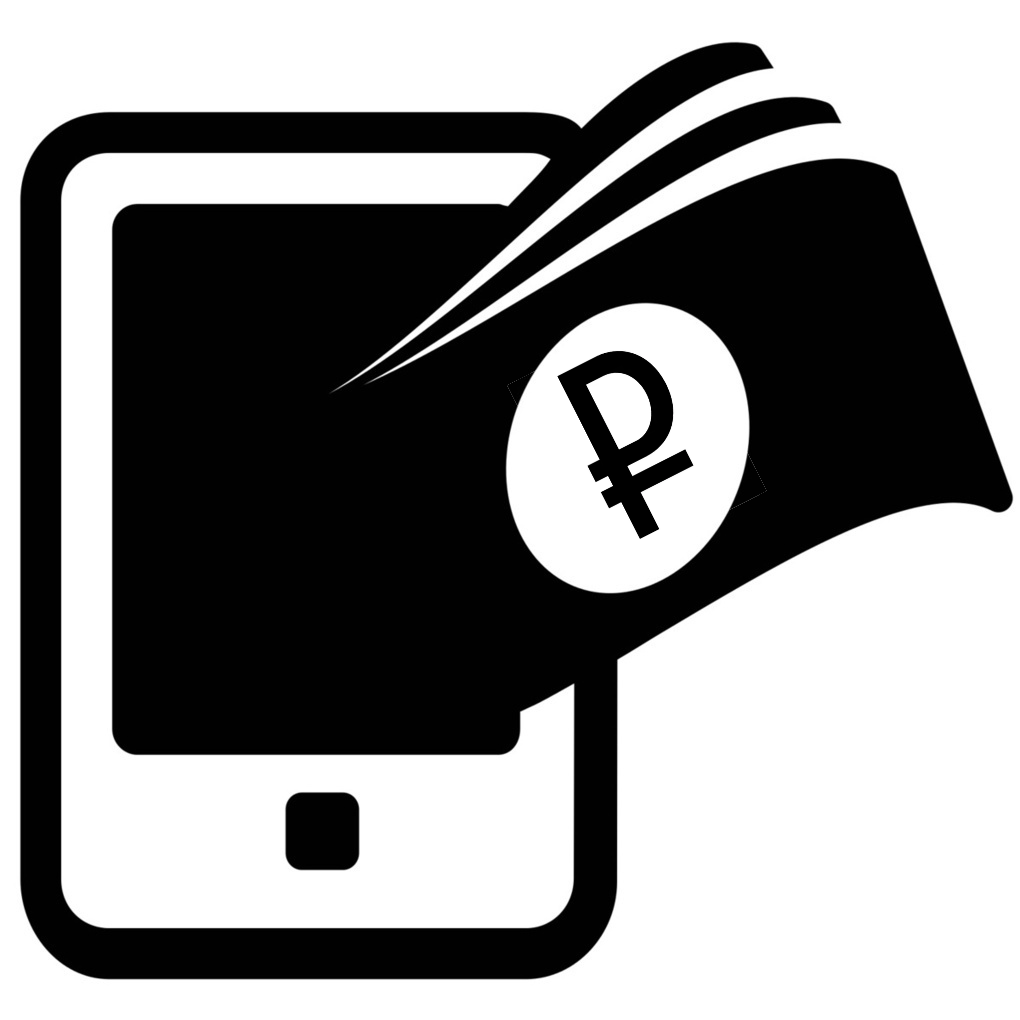 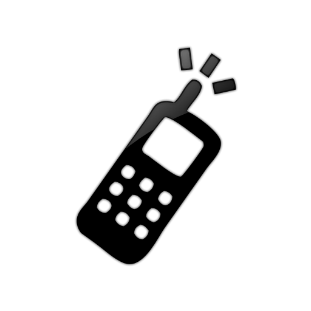 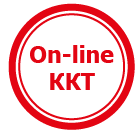 Заказ #9981
Приехал на склад, получил заказы
Поехал по адресам из заказов, звонит клиентам
Приехал, полностью или частично продал заказ, допродал позиции
Пробил, отчитался
Доверенные курьеры
Номенклатура и цены могут передаваться по 3G
Контролируется выдача и сдача товара, остатки при продаже
Заказы формируются как заранее, так и на месте
По возвращении можно загрузить результат в 1С
Курьерская компания
Бизнес еще подрос и пользуется услугами курьерской компании.

Теперь уже курьерской компании необходимо доставлять заказы и соответствовать требованиям 54-ФЗ.
Курьерская компания
Бизнес еще больше подрос и теперь пользуется услугами сторонней курьерской компании.

Теперь уже курьерской компании необходимо доставлять заказы и соответствовать требованиям 54-ФЗ.
Курьерская компания
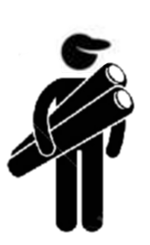 Просто доставил
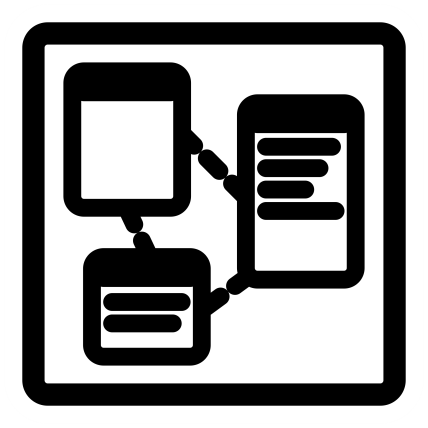 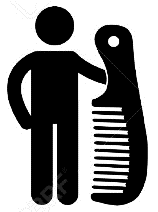 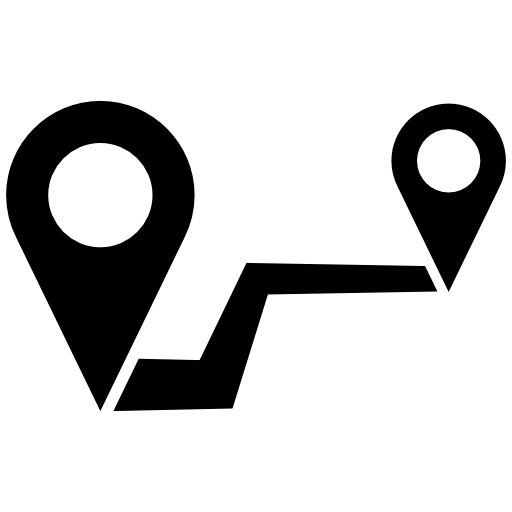 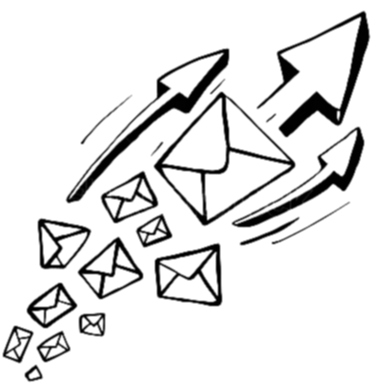 или
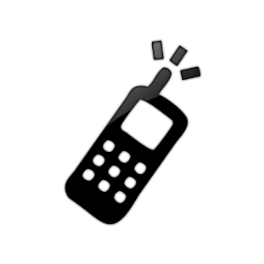 Принял оплату
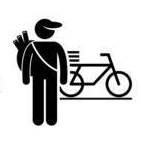 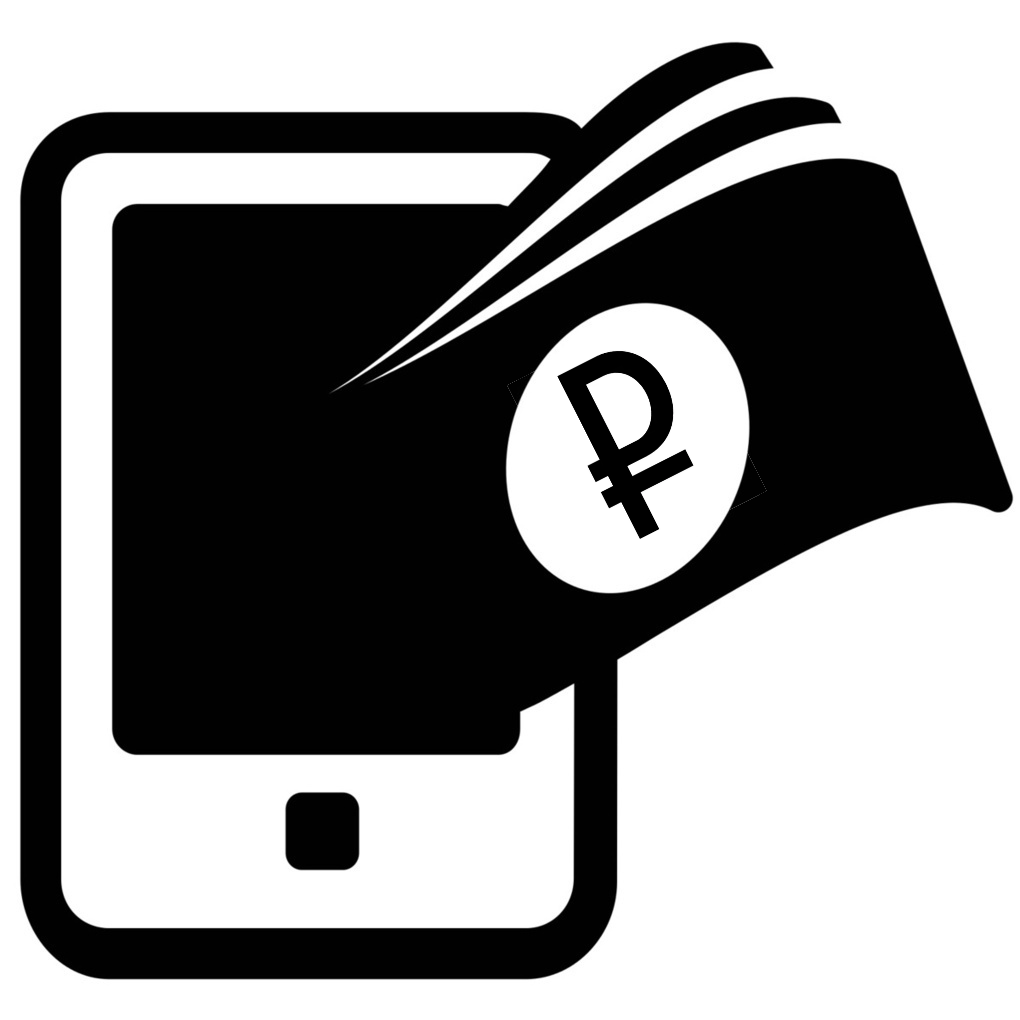 Заказ #9981
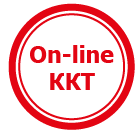 Заказы прилетают от компаний-клиентов
Система распределяет их по курьерам.
Курьер поехал по адресам из заказов, звонит покупателям из заказов.
Доставил, 
при необходимости получил оплату,
пробил, отчитался.
Курьерская компания
Заказы поступают от разных интернет-магазинов
Нет единого справочника номенклатуры заказов, номенклатура и цены указаны прямо в самих заказах
Отчеты о заказах могут оперативно «улетать» в ERP по 3G
Подробнее об операциях
Какие операции доступны готовыми «из коробки»
Список заказов
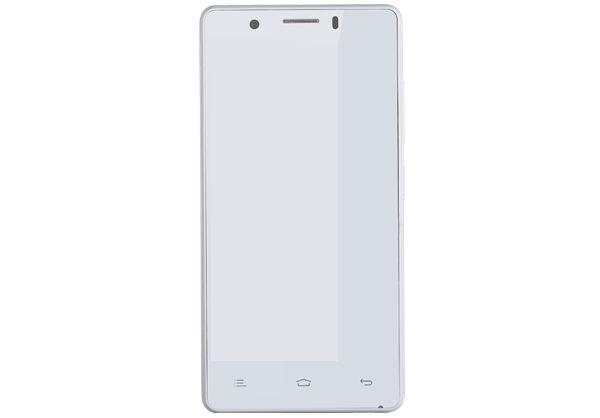 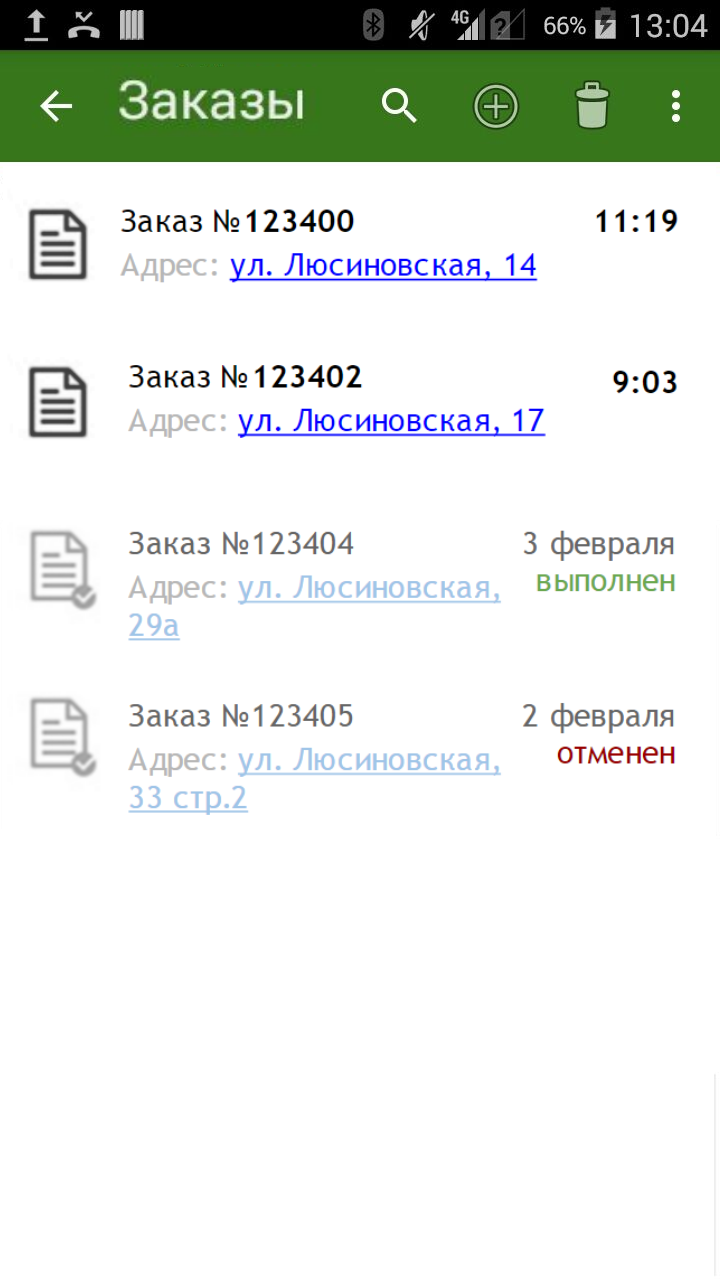 Сводная всех заказов в виде условного «маршрутного листа».
Список заказов
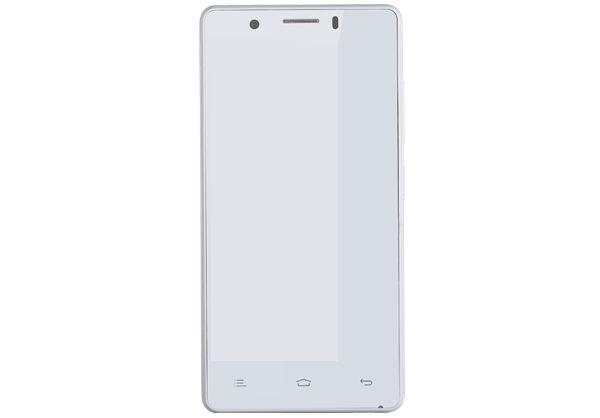 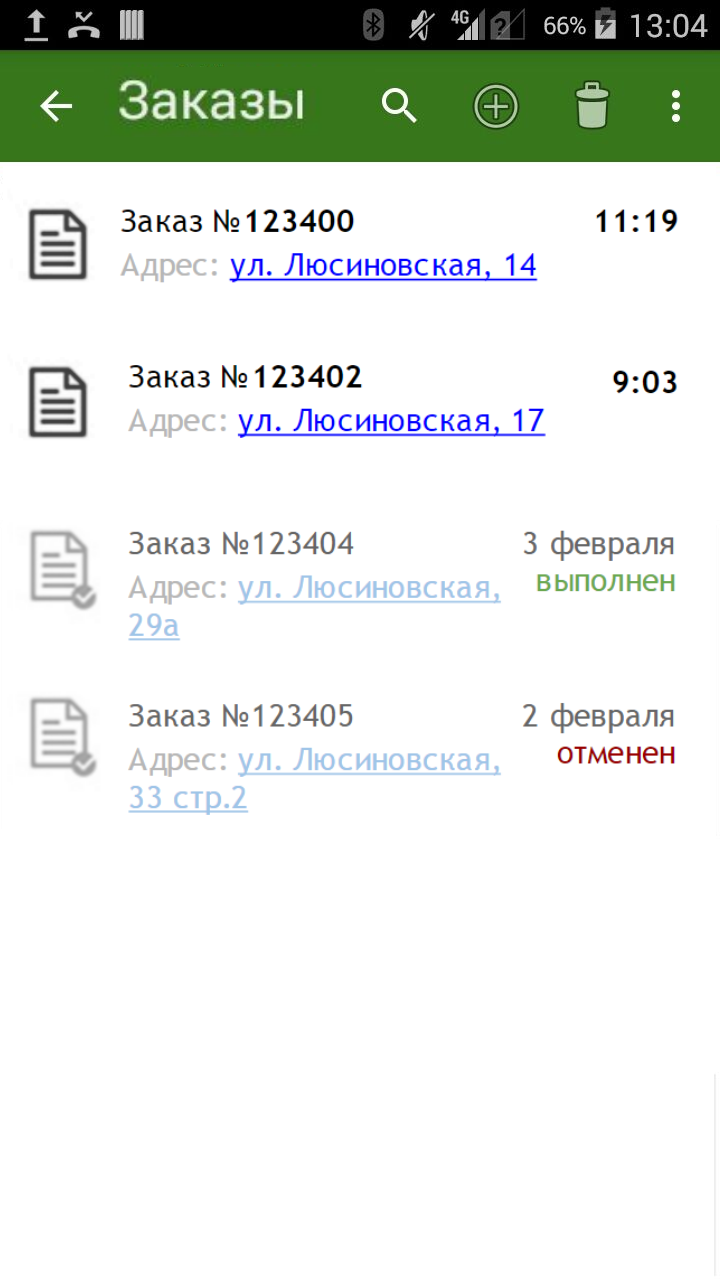 В этом списке заказы:
Назначенные конкретно этому курьеру
Свободные, доступные всем курьерам *
* Онлайн при наличии Интернет в сети сотовой связи или Wi-Fi
Список заказов
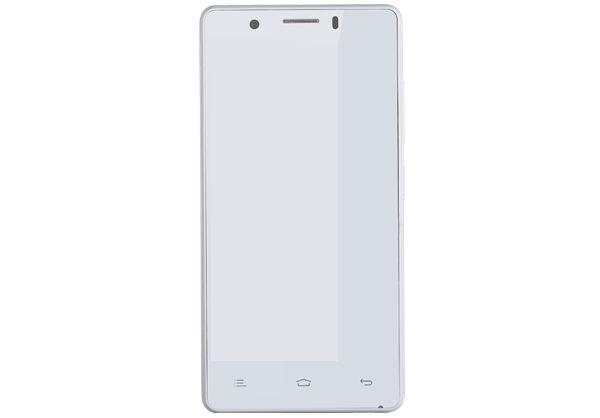 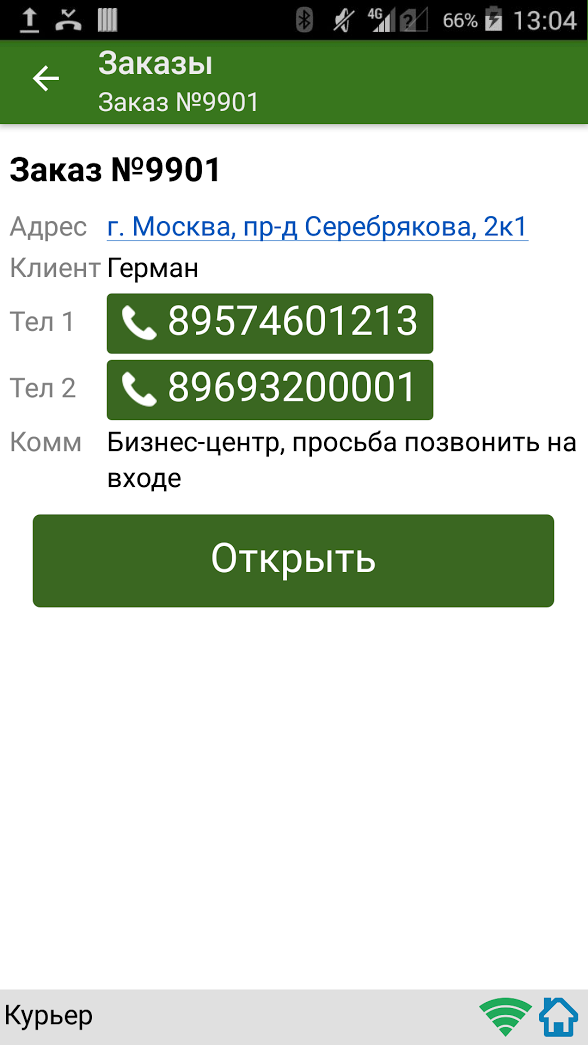 При нажатии на заказ видны адрес, имя, телефоны, лифт, этаж, комментарий и т.п.
Список заказов
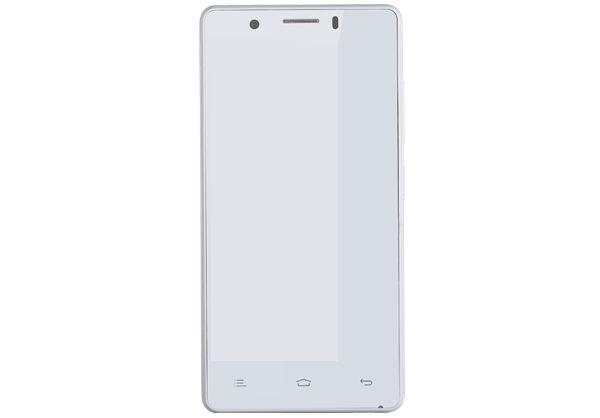 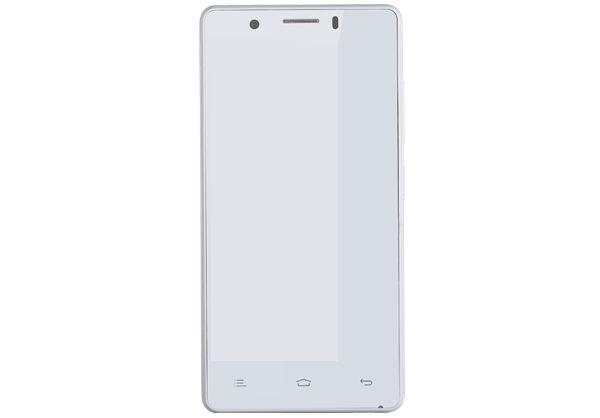 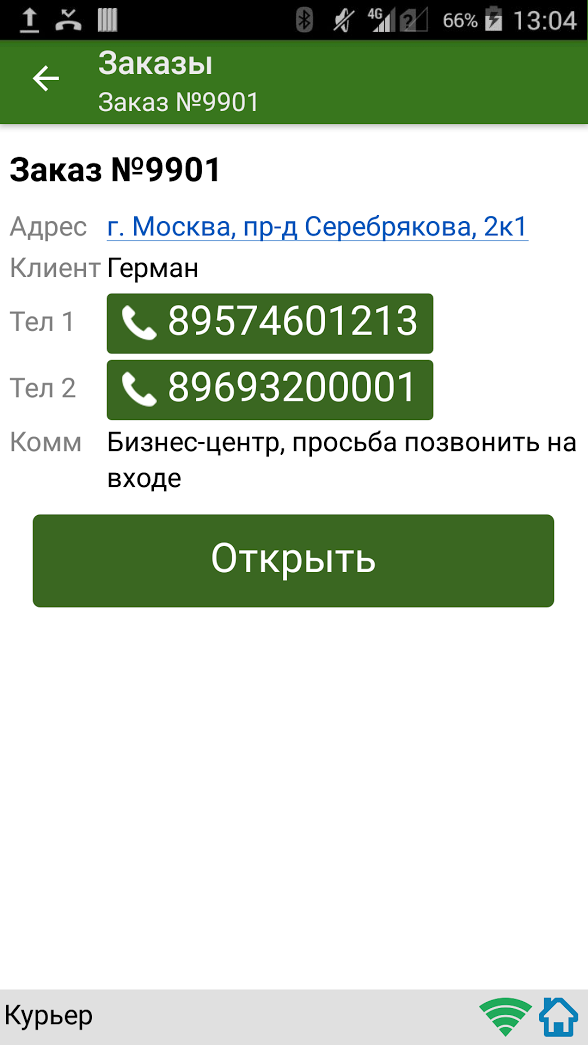 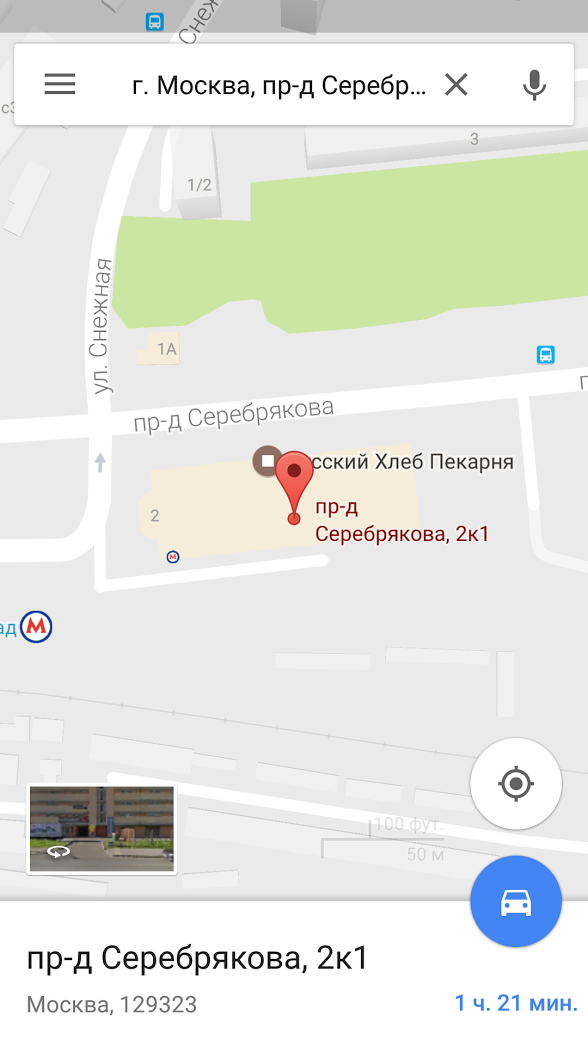 По нажатию на ссылку адреса сразу открывается карта с навигацией.
Список заказов
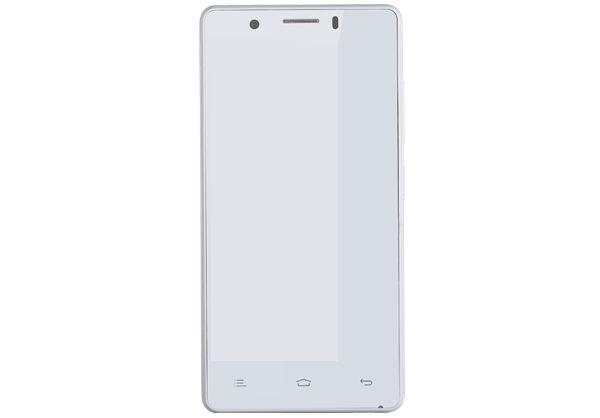 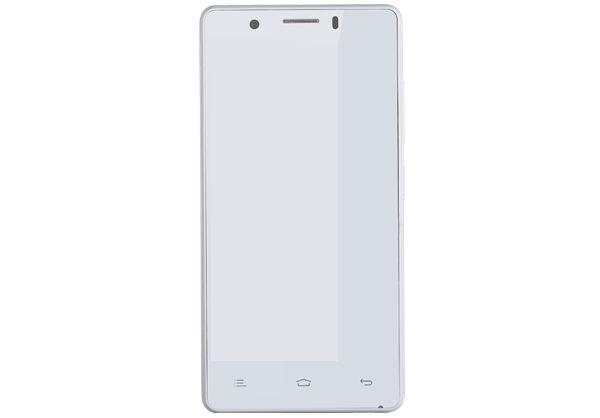 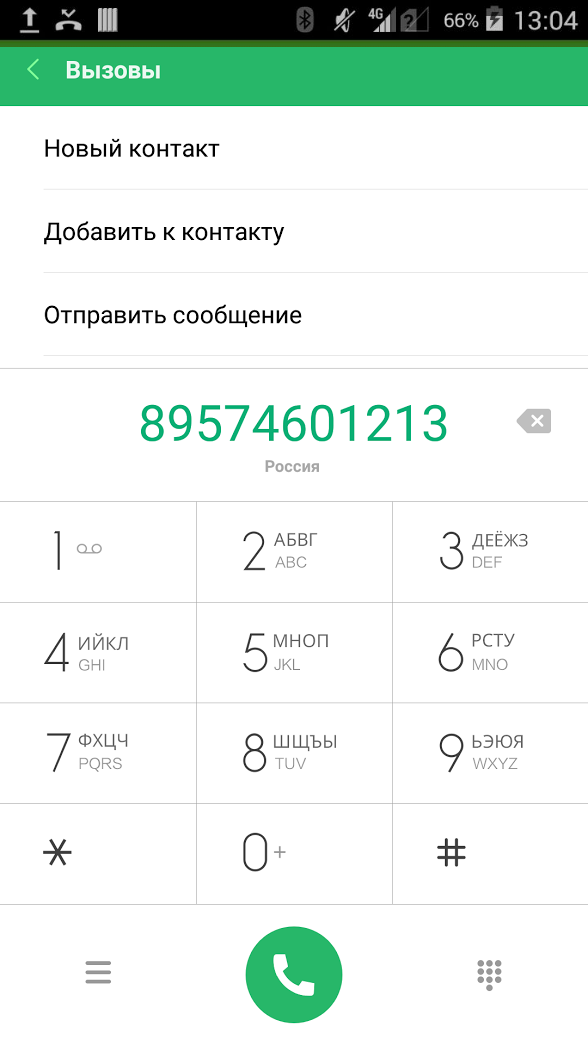 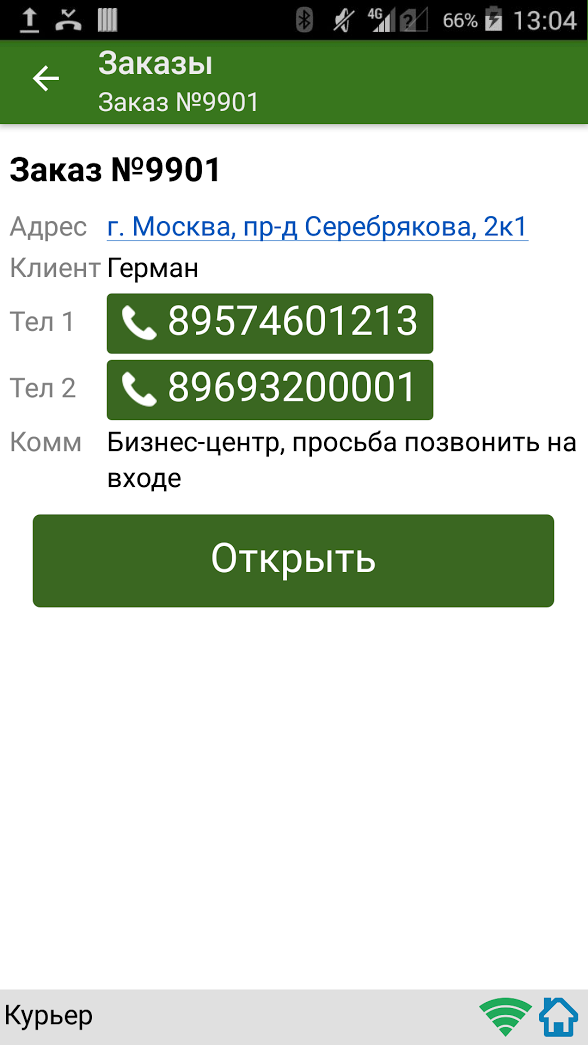 По нажатию на телефонный номер сразу идет набор номера клиента.
Просмотр заказа
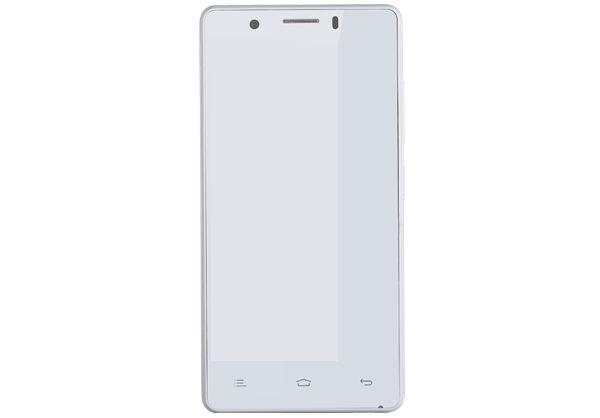 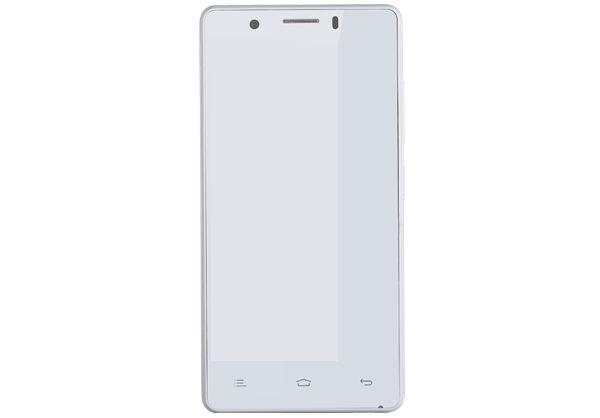 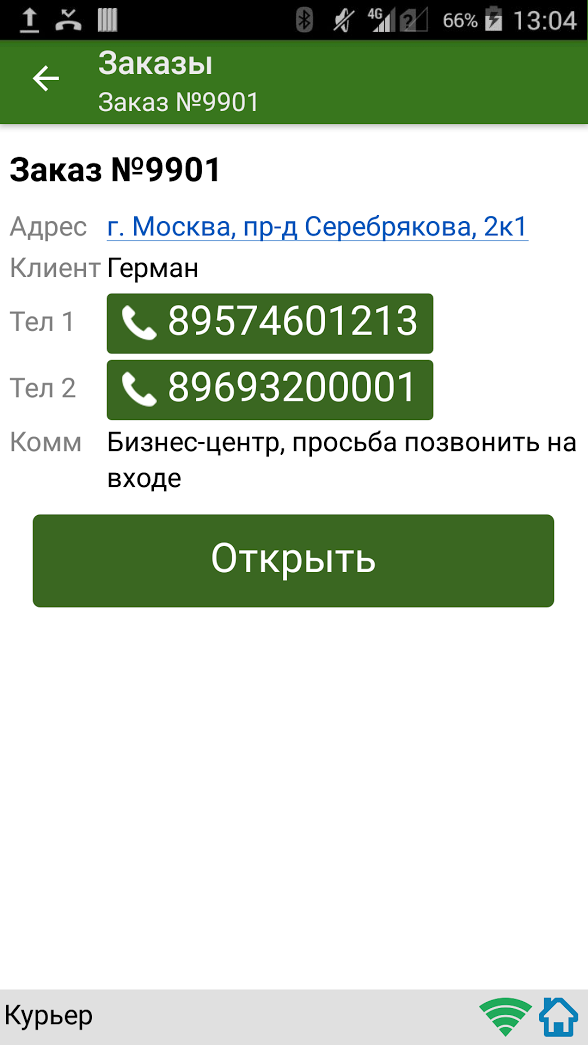 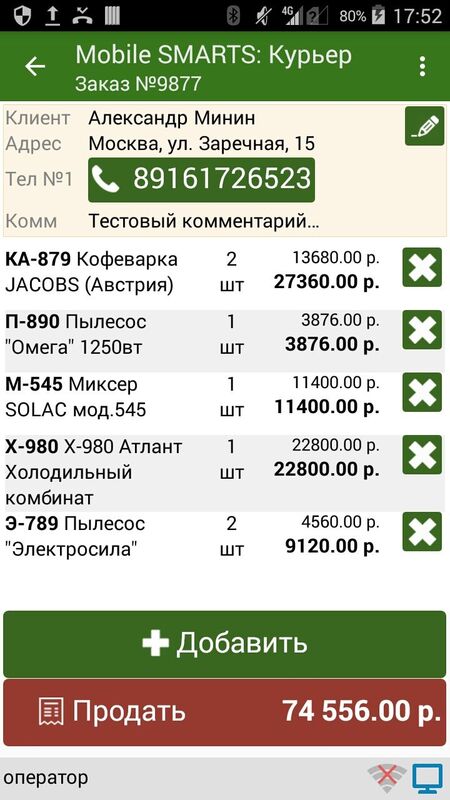 По нажатию «открыть» заказ открывается, видны позиции.
[Speaker Notes: Доставка заказа по адресу, корректировка и прием оплаты.  

Поддерживаются возможность допродажи на месте, добавление новых промо-позиций в заказ. 

Возможно создание и продажа нового заказа прямо на месте.]
Просмотр заказа
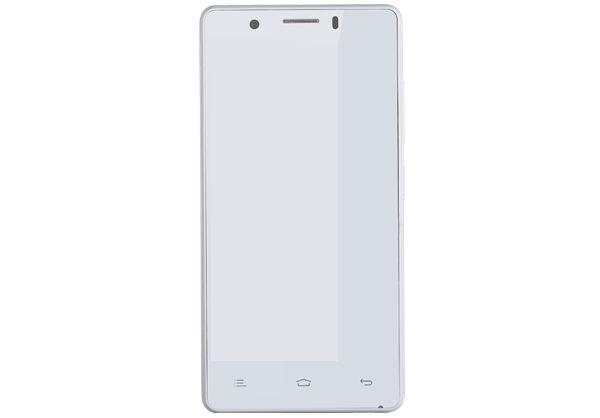 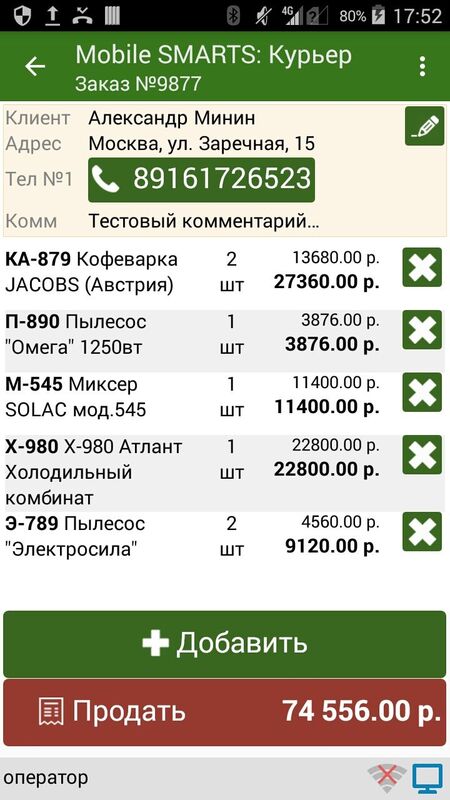 Видны данные о клиенте и детали заказа:
Клиент, адрес, контактные данные и т.п.
Предпочитаемый способ оплаты
Строки заказа
Корректировка заказа
Во многих случаях может возникнуть необходимость скорректировать заказ.
Например, клиент готов выкупить часть товара.
Или курьер допродает промо-позиции (up sale).
[Speaker Notes: Доставка заказа по адресу, корректировка и прием оплаты.  

Поддерживаются возможность допродажи на месте, добавление новых промо-позиций в заказ. 

Возможно создание и продажа нового заказа прямо на месте.]
Корректировка заказа
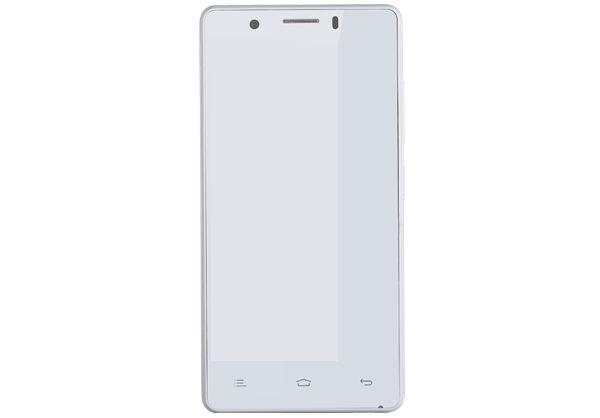 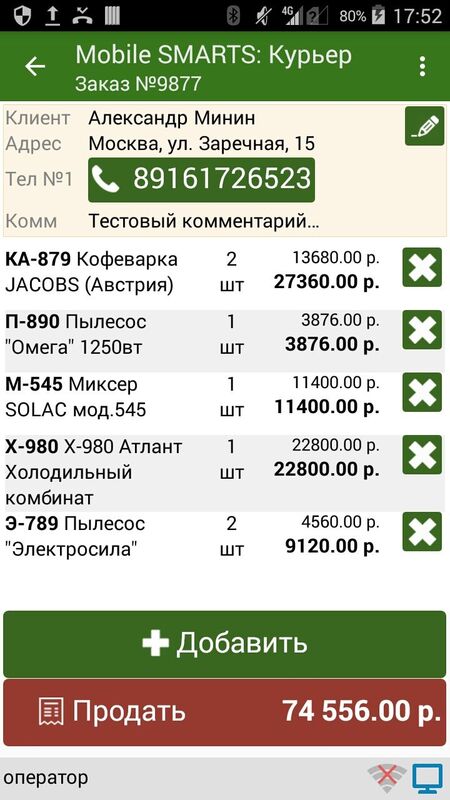 Добавить новую позицию в заказ *
* Разрешения на корректировку заказов гибко настраиваются
[Speaker Notes: Доставка заказа по адресу, корректировка и прием оплаты.  

Поддерживаются возможность допродажи на месте, добавление новых промо-позиций в заказ. 

Возможно создание и продажа нового заказа прямо на месте.]
Корректировка заказа
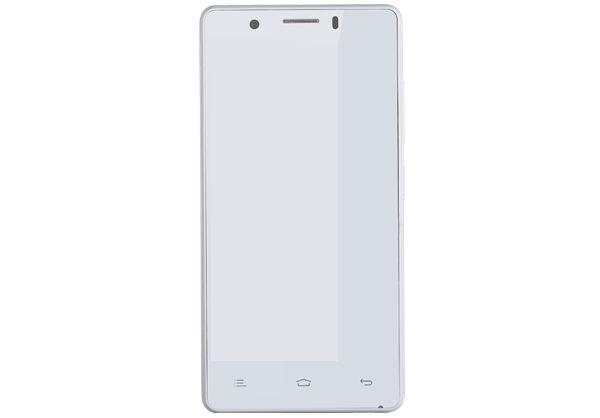 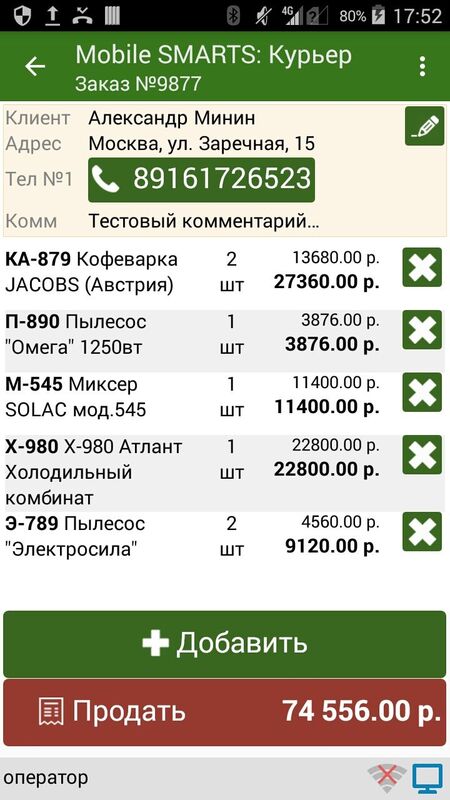 Добавить новую позицию в заказ *
Убрать что-то из заказа *
* Разрешения на корректировку заказов гибко настраиваются
[Speaker Notes: Доставка заказа по адресу, корректировка и прием оплаты.  

Поддерживаются возможность допродажи на месте, добавление новых промо-позиций в заказ. 

Возможно создание и продажа нового заказа прямо на месте.]
Корректировка заказа
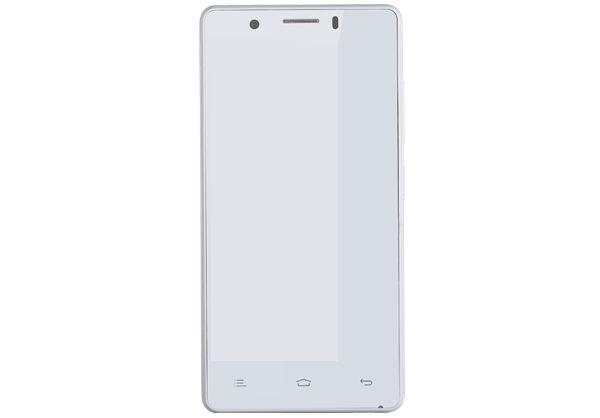 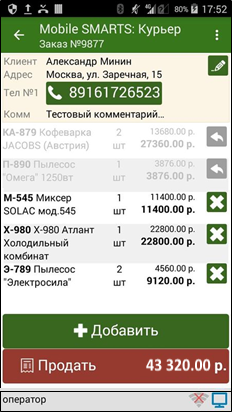 Добавить новую позицию в заказ *
Убрать что-то из заказа *
Вернуть назад случайно убранное
* Разрешения на корректировку заказов гибко настраиваются
[Speaker Notes: Доставка заказа по адресу, корректировка и прием оплаты.  

Поддерживаются возможность допродажи на месте, добавление новых промо-позиций в заказ. 

Возможно создание и продажа нового заказа прямо на месте.]
Корректировка заказа
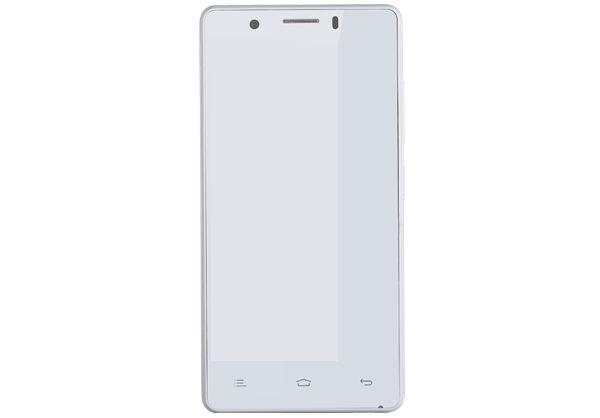 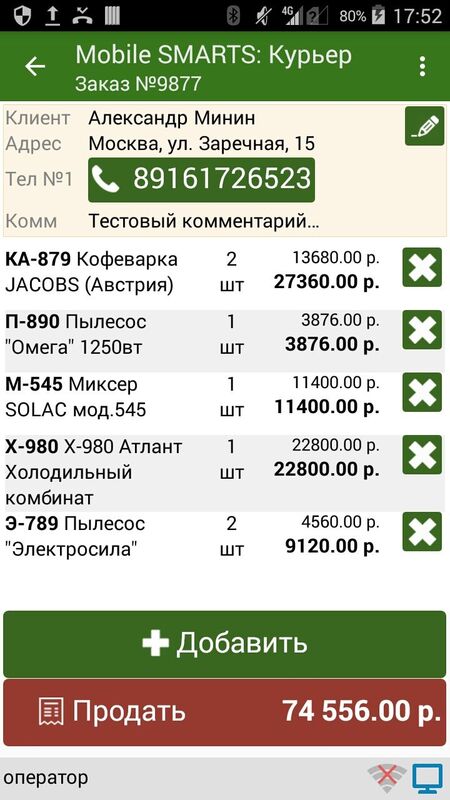 Добавить новую позицию в заказ *
Убрать что-то из заказа *
Вернуть назад случайно убранное
Исправить имя или адрес покупателя
* Разрешения на корректировку заказов гибко настраиваются
[Speaker Notes: Доставка заказа по адресу, корректировка и прием оплаты.  

Поддерживаются возможность допродажи на месте, добавление новых промо-позиций в заказ. 

Возможно создание и продажа нового заказа прямо на месте.]
Получение оплаты
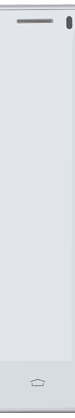 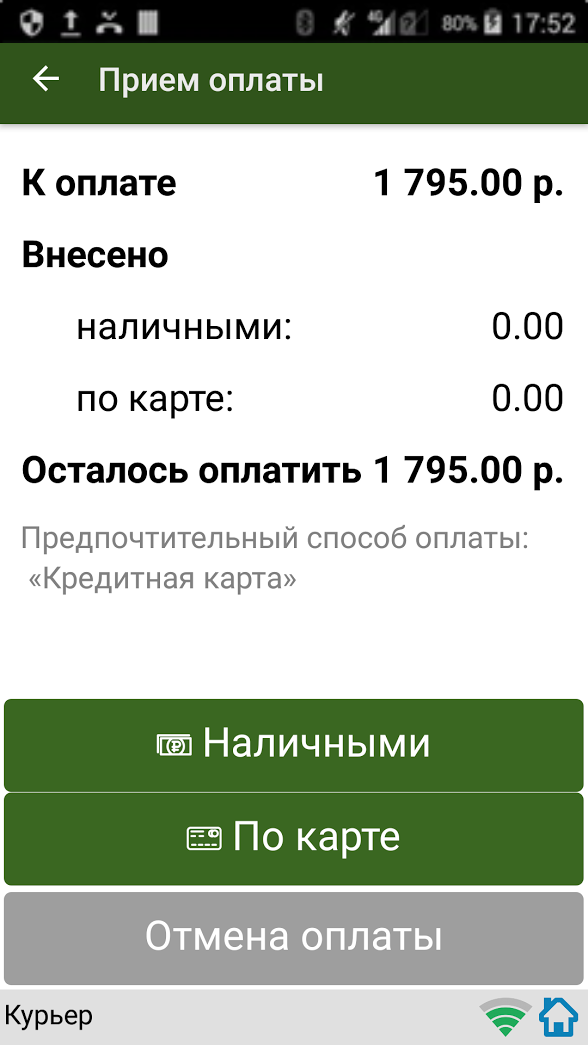 Поддержка наличной, безналичной и смешанной оплаты.
Можно оплачивать с нескольких карт.
[Speaker Notes: Доставка заказа по адресу, корректировка и прием оплаты.  

Поддерживаются возможность допродажи на месте, добавление новых промо-позиций в заказ. 

Возможно создание и продажа нового заказа прямо на месте.]
Соответствие 54-ФЗ
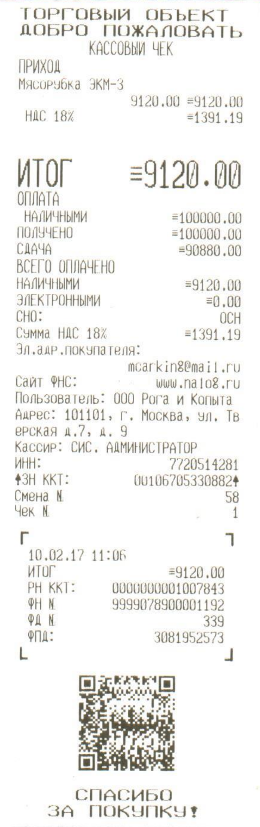 «Mobile SMARTS: Курьер» работает в полном соответствии с новым законом 54-ФЗ.  В заказе есть построчный список товаров с ценами и количеством по каждой позиции.  

Программа интегрирована с мобильными ККМ, работающими по новому закону, благодаря чему информация о продаже попадает в ОФД с доставкой электронного чека на e-mail или в SMS. 

В момент продажи печатается правильный чек нового формата.
[Speaker Notes: «Mobile SMARTS: Курьер» работает в полном соответствии с новым законом 54-ФЗ.  В заказе есть построчный список товаров с ценами и количеством по каждой позиции.  Программа интегрирована с мобильными ККМ, работающими по новому закону, благодаря чему информация о продаже попадает в ОФД с доставкой электронного чека на e-mail или в SMS. В момент продажи печатается правильный чек нового формата.]
Возврат товара
Законодательство требует, чтобы клиент имел возможность вернуть всё или часть купленного товара.

Продавать и возвращать можно любое число раз.
Возврат товара
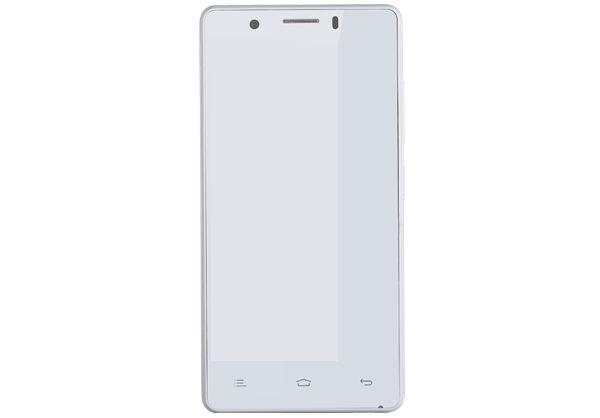 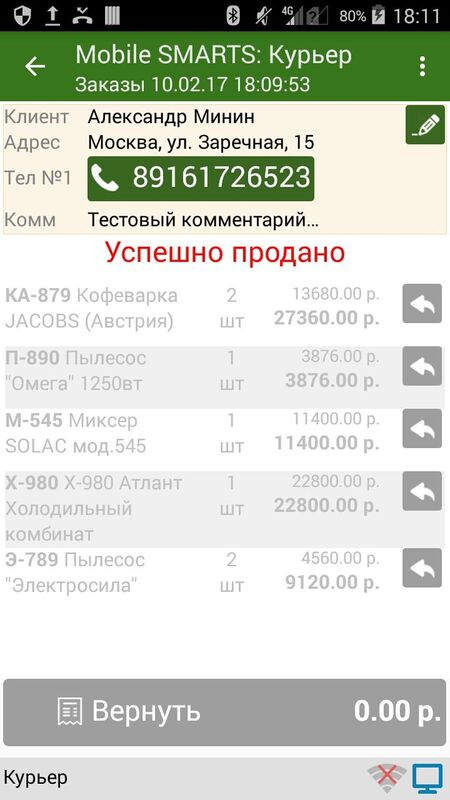 Отметить позиции к возврату
Возврат товара
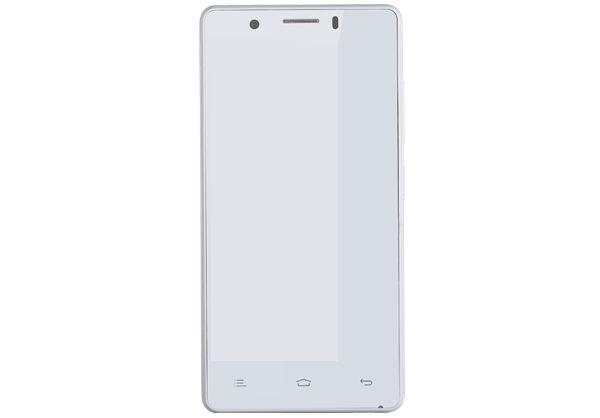 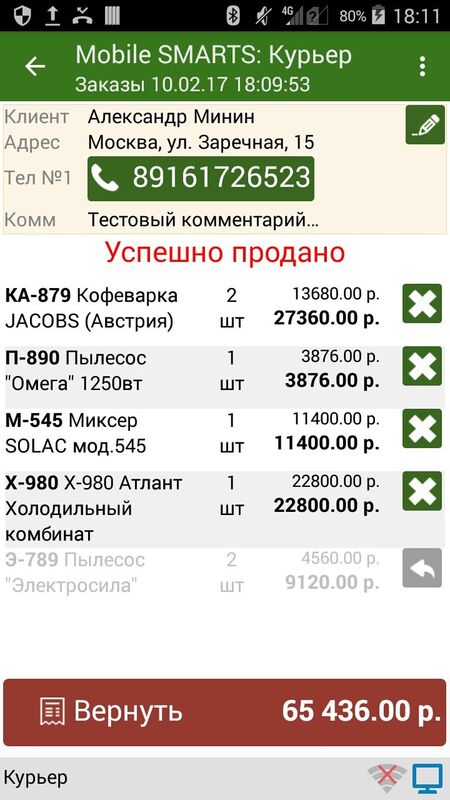 Отметить позиции к возврату
Произвести возврат *
* Сразу наличными либо на карту, в зависимости от способа оплаты
Создание заказа на месте
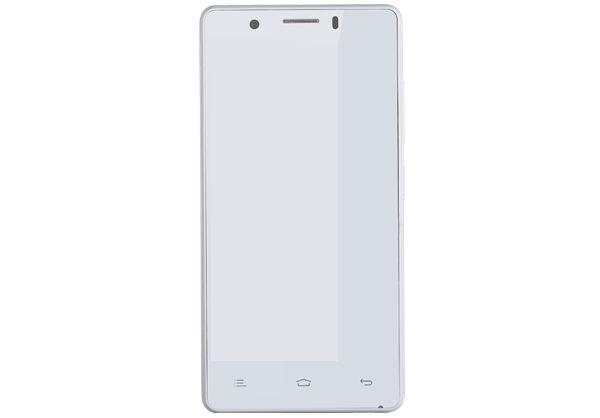 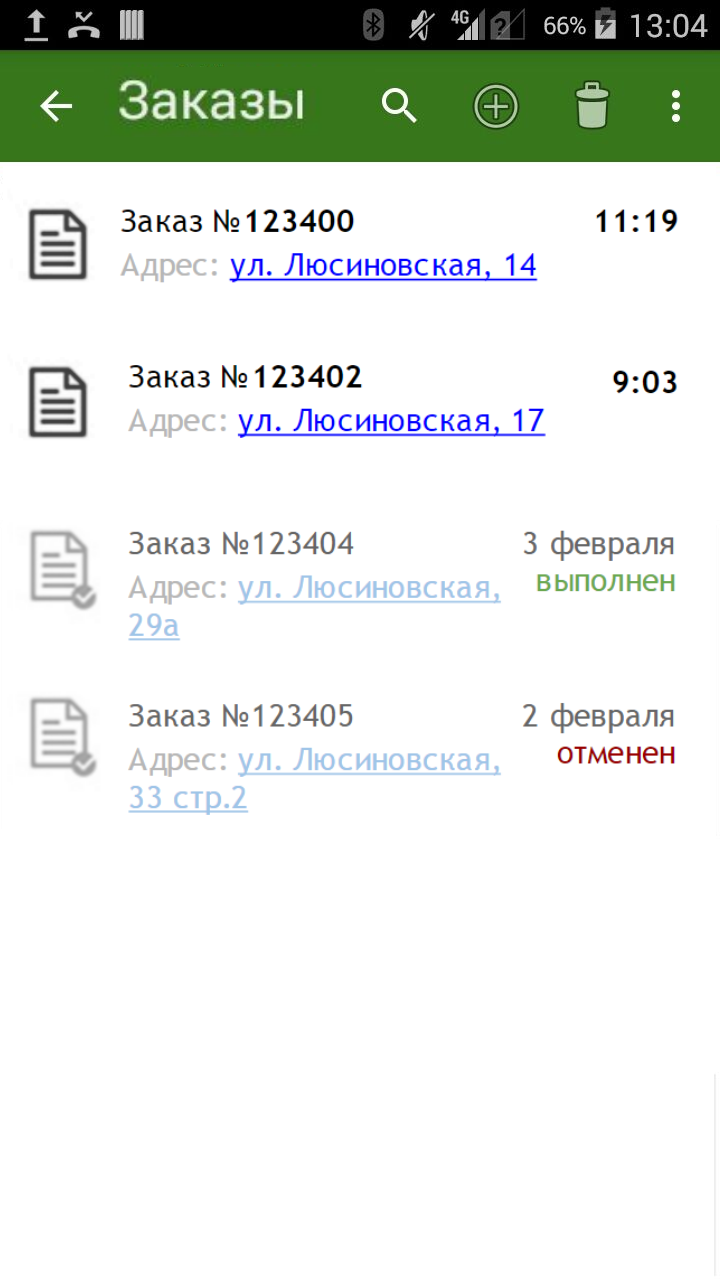 Если разрешено, то курьер может создать новый заказ, ввести данные клиента.
Создание заказа на месте
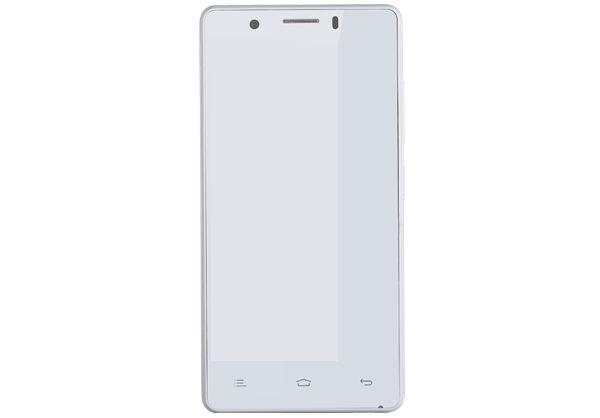 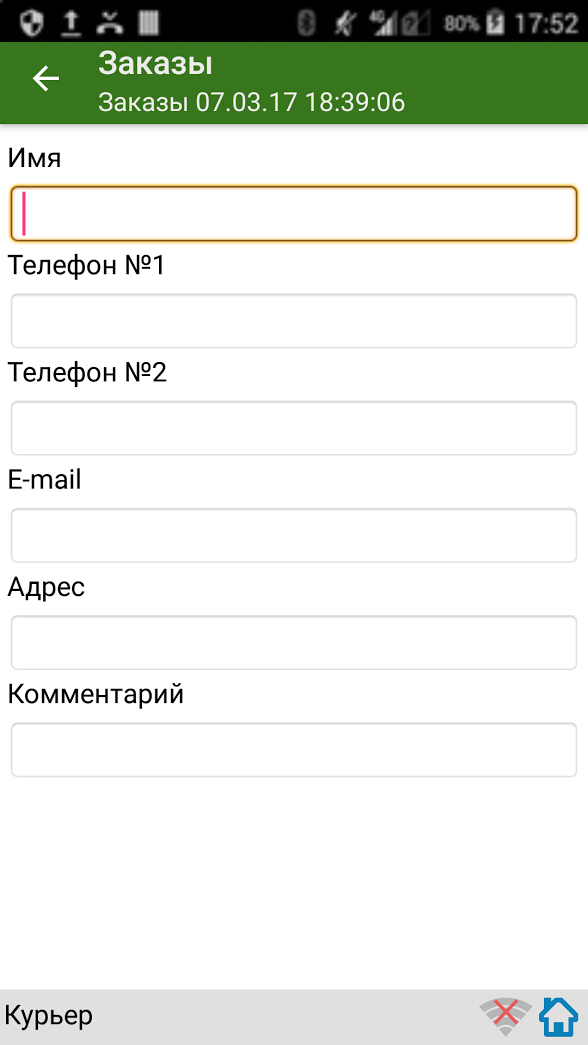 Можно сразу же ввести данные о покупателе, в том числе его email или мобильный для отправки онлайн чека по ФЗ-54.
Получение и сдача товара
Этот функционал для крупных компаний.
Позволяет контролировать курьеров и остатков товара у них.
Предусмотрены операции «Получение товара» и «Сдача товара».
Получение товара
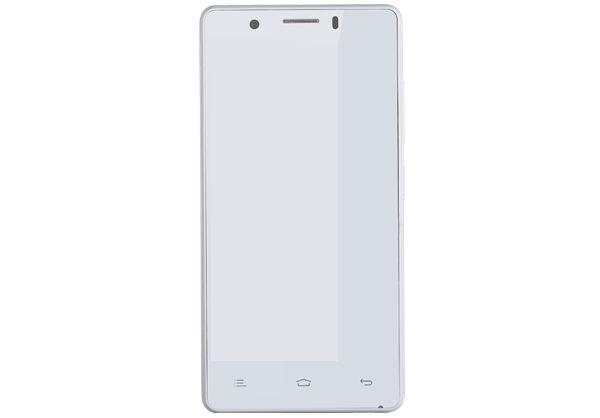 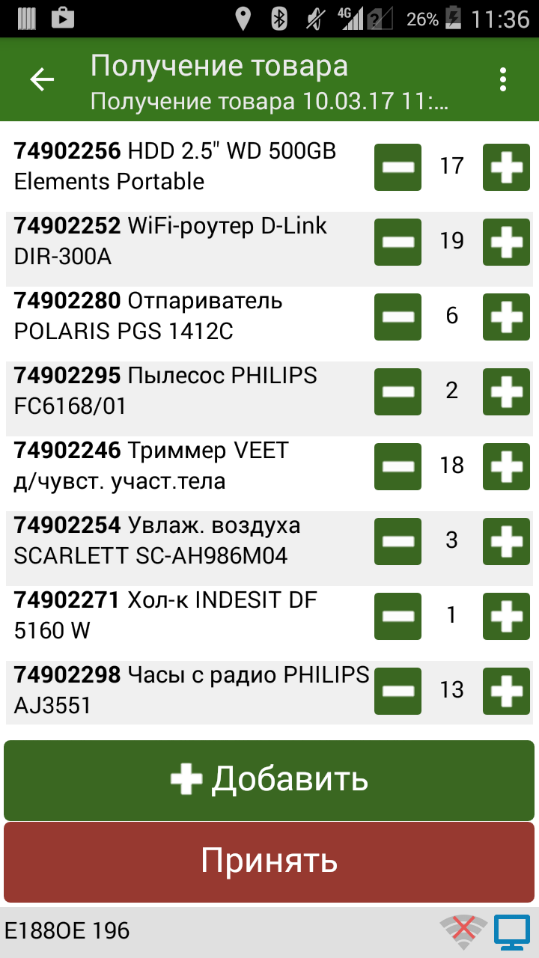 При начале работы
При заезде на склад
В зависимости от настроек, курьер либо соглашается с уже готовым выгруженным для него документом, либо набирает его на месте.
Сдача товара
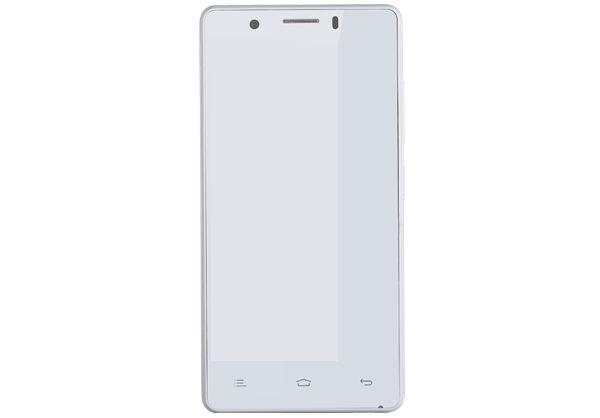 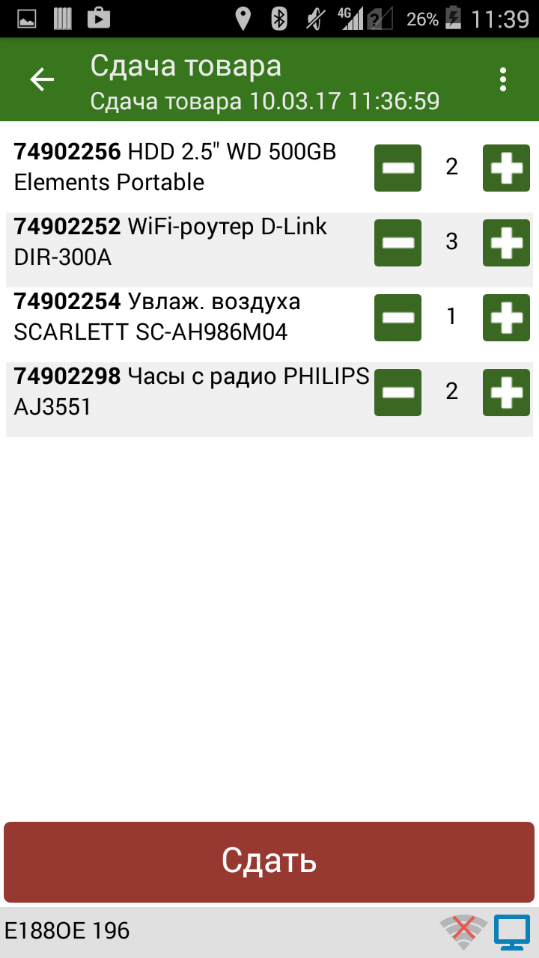 В конце работы
При заезде на склад

Выводится то количество, которое осталось по факту всех доставок и возвратов. 
Можно сдать не всё, а только часть.
Итого
Список заказов
Корректировка заказа
Прием оплаты
Возврат товара
Создание заказа на месте
Получение и сдача товара
Можно дорабатывать и добавлять свои операции
Техническая составляющая
Какие есть варианты по софту и оборудованию
Поддерживаемые устройства
Мобильные компьютеры
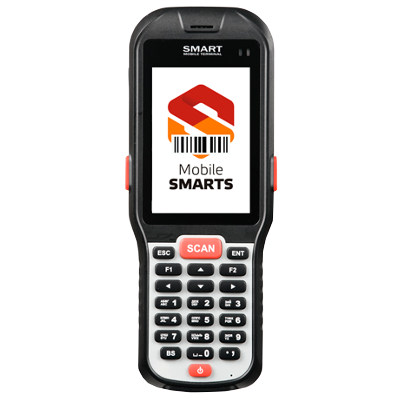 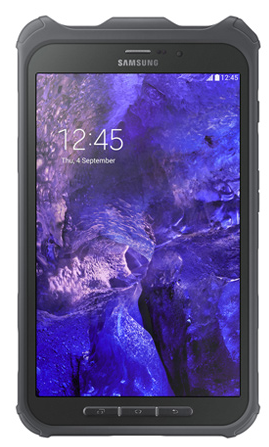 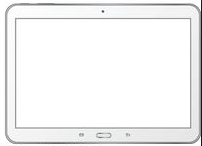 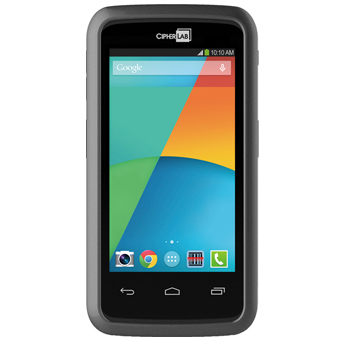 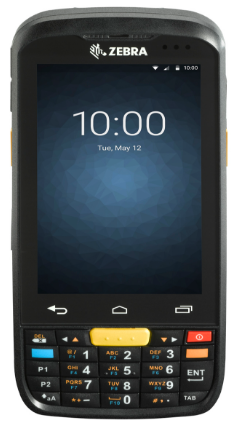 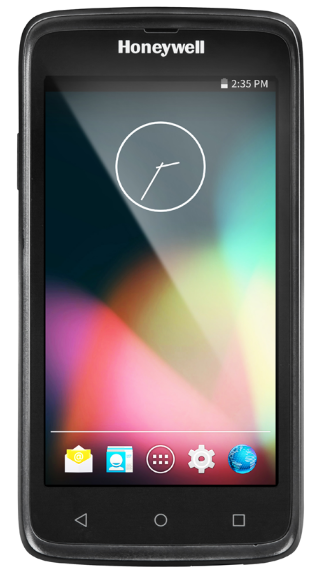 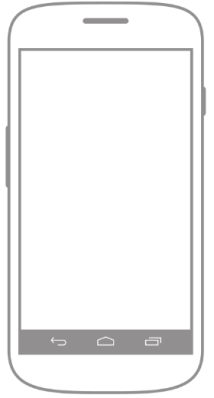 Zebra 
MC36
Samsung 
Galaxy Active Tab
АТОЛ
Smart.DROID 3G
CipherLab
RS30
Honeywell
EDA50
Любой смартфон или планшет с 3G на Android 4.1 и выше
Поддерживаемые устройства
Мобильные онлайн ККМ
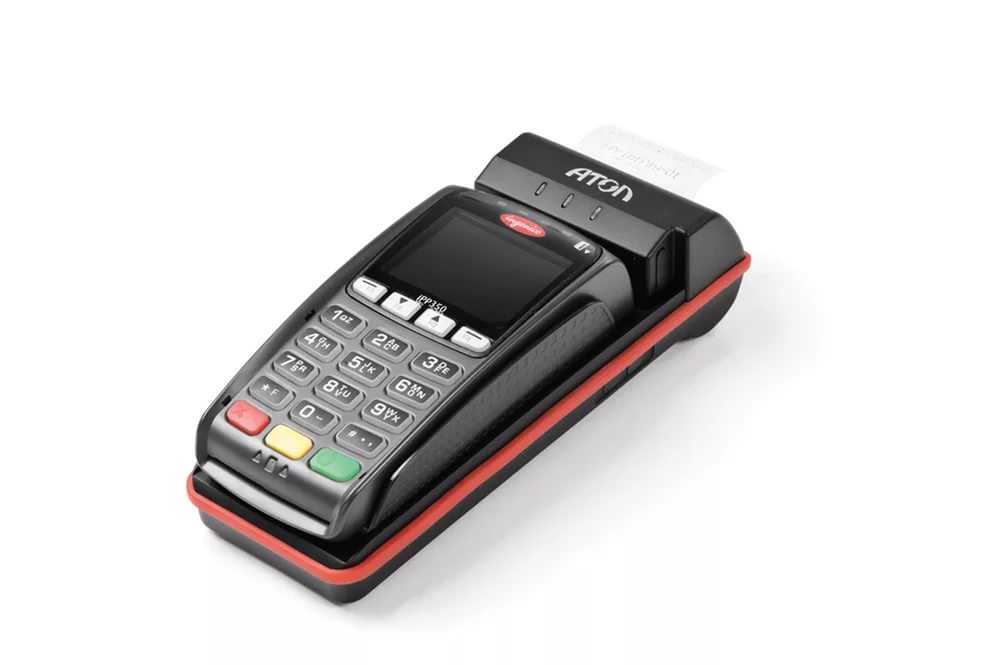 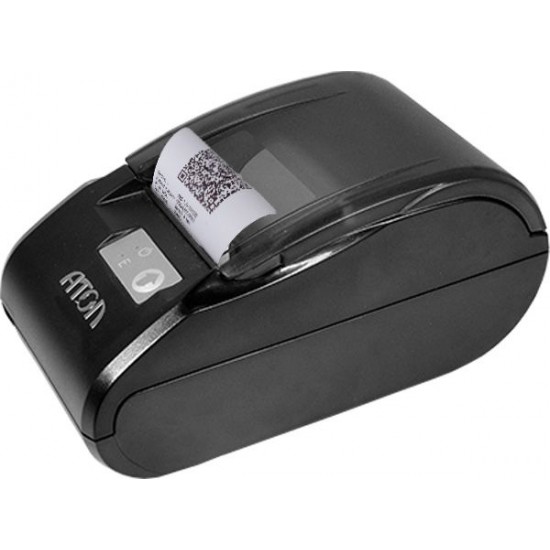 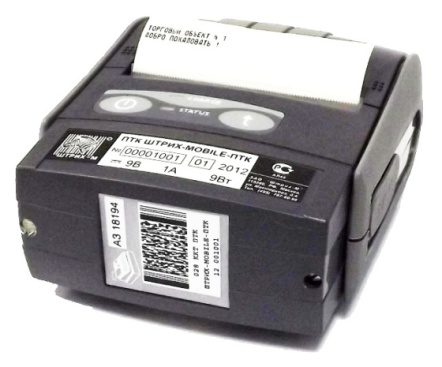 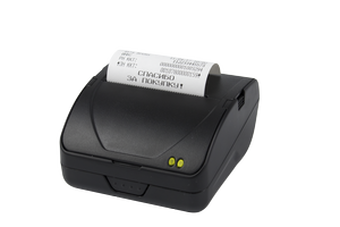 АТОЛ 
11Ф
АТОЛ 
15Ф
АТОЛ 
60Ф
(с пинпадом)
ШТРИХ- 
МОБАЙЛ-Ф
Поддерживаемые устройства
Мобильный эквайринг
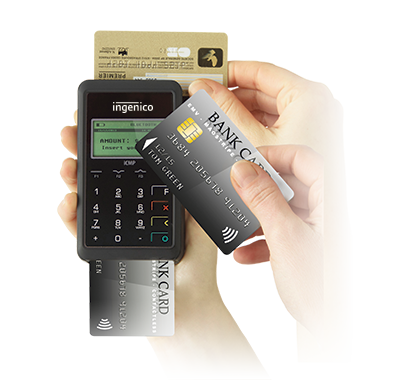 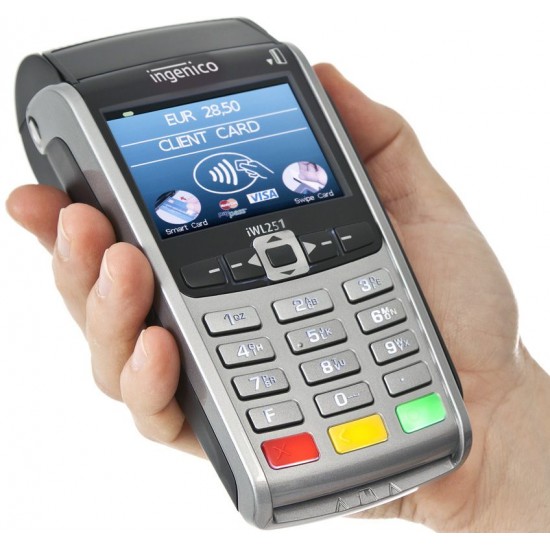 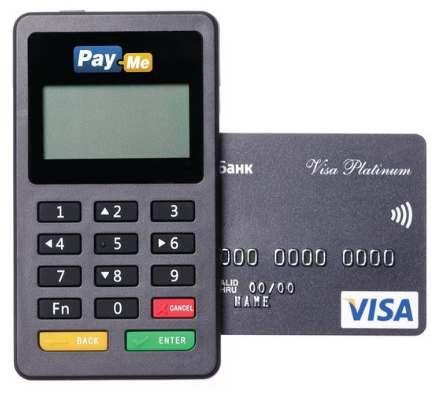 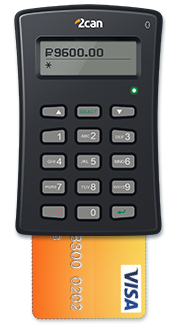 Ingenico 
ICMP
Ingenico 
iWL
Payme
2can
Варианты решения
«Компьютер-пинпад с ККМ три в одном»
Смартфон/планшет/ТСД + «пинпад с ККМ два в одном».
Смартфон/планшет/ТСД + пинпад + ККМ.
Вариант из одного устройства(софт + прием наличных + прием карт)
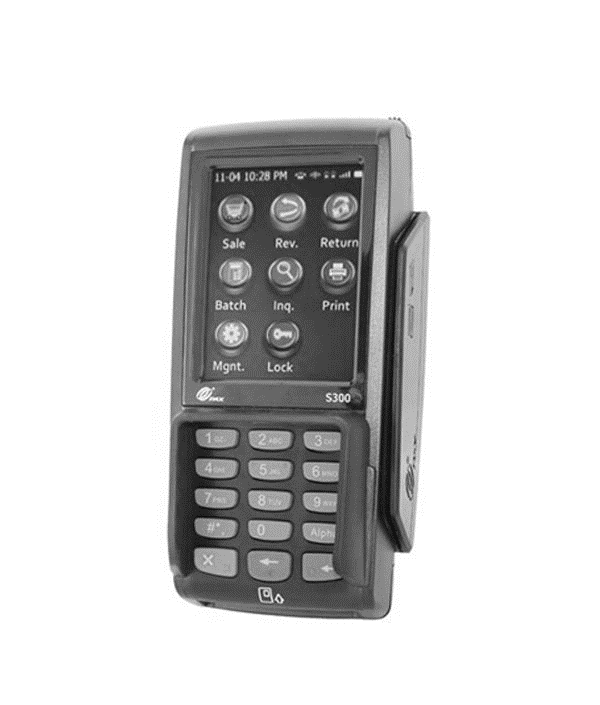 Курьеру носить с собой только  1  устройство.
Если что-то ломается, то меняется всё (а чаще всего ломается смартфонная часть).
Софт на «своём» Linux, прошитый, за всеми доработками – только к поставщику.
Только один пинпад, ограничен выбор банков.
Высокая цена.
[Speaker Notes: Плюсы
Курьеру носить с собой только 1 устройство.
Минусы
Если что-то ломается, то меняется всё (а чаще всего ломается смартфонная часть).
Софт на «своём» Linux, прошитый, за всеми доработками – к поставщику.
Только один пинпад, ограничен выбор банков.
Высокая цена.]
Вариант из двух устройств
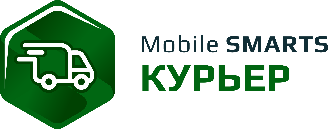 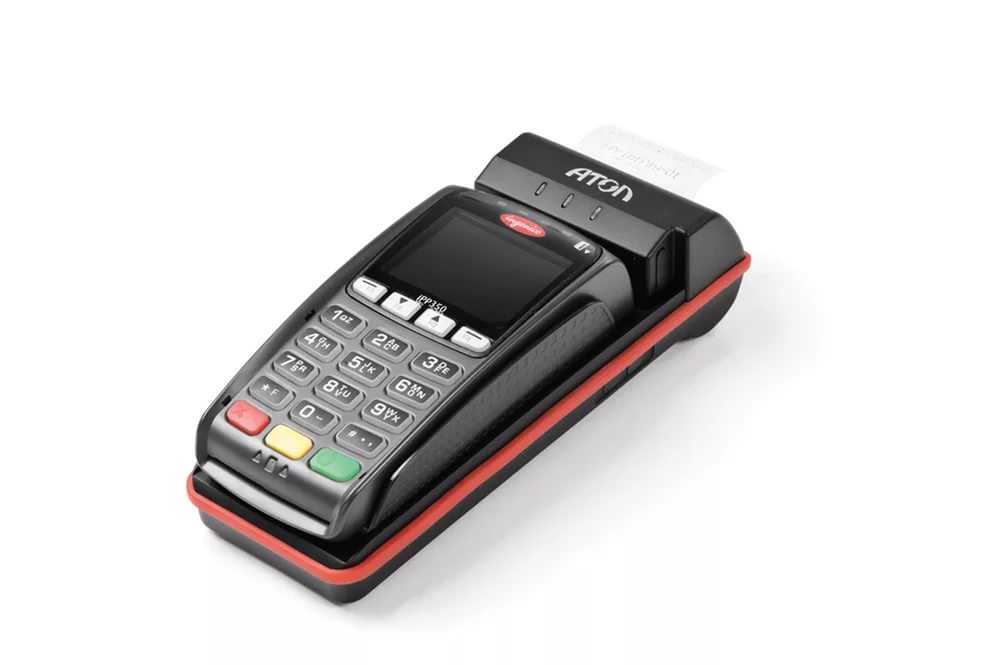 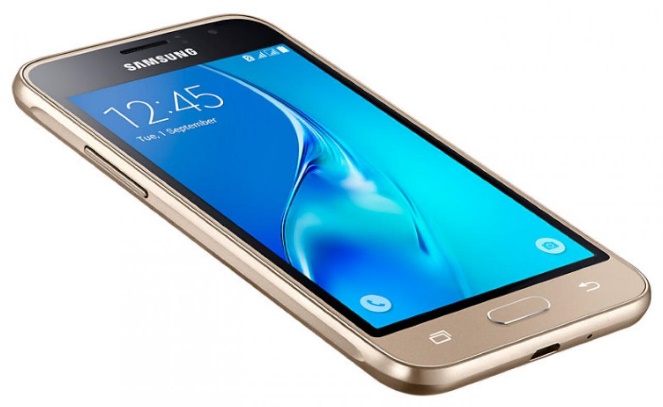 +
Курьеру носить с собой только 2 устройства.
Если что-то ломается, то меняется только одно из 2х (чаще всего ломается смартфон).
Можно свой пинпад, но не любой, и прикручивать его к ККМ нужно в сервисном центре.
Прямо сейчас купить нельзя, еще не в реестре.
Вариант из трех устройств
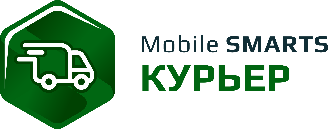 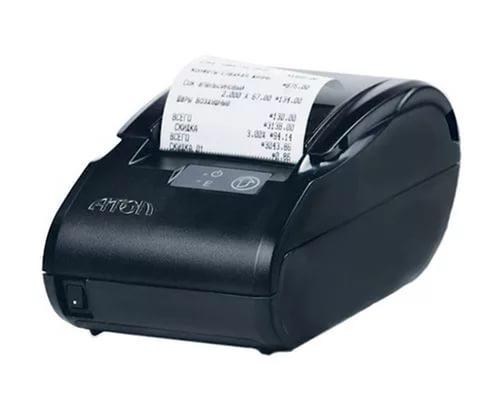 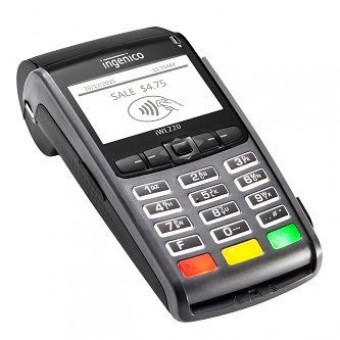 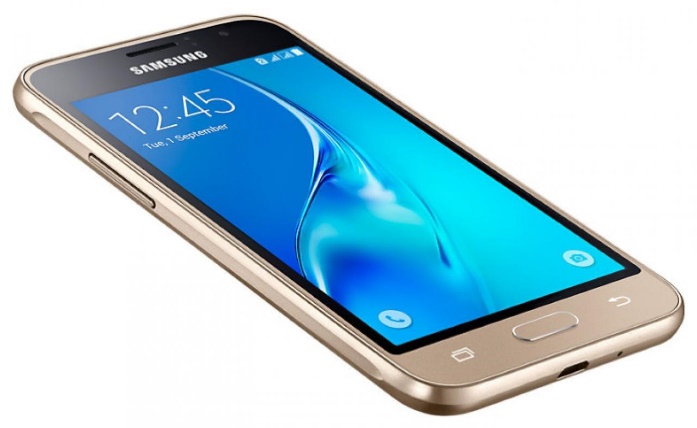 +
+
Уже точно работает, в реестре, всем хватит.
Если что-то ломается, то меняется только одно из 3х (чаще всего ломается смартфон).
Можно выбирать любой пинпад и любой банк.
Курьеру носить с собой 3 устройства.
Курьер разработан на Mobile SMARTS
Mobile SMARTS — это программная платформа для разработки корпоративных мобильных решений под мобильные терминалы сбора данных (ТСД), микрокиоски (прайс-чекеры), смартфоны и планшеты.
Почему Mobile SMARTS?
Mobile SMARTS обеспечивает быструю разработку, внедрение, собственно работу и последующую поддержку мобильной части (front-end) транспортных, складских, торговых и производственных систем.
Архитектура Mobile SMARTS
Средства разработки включены
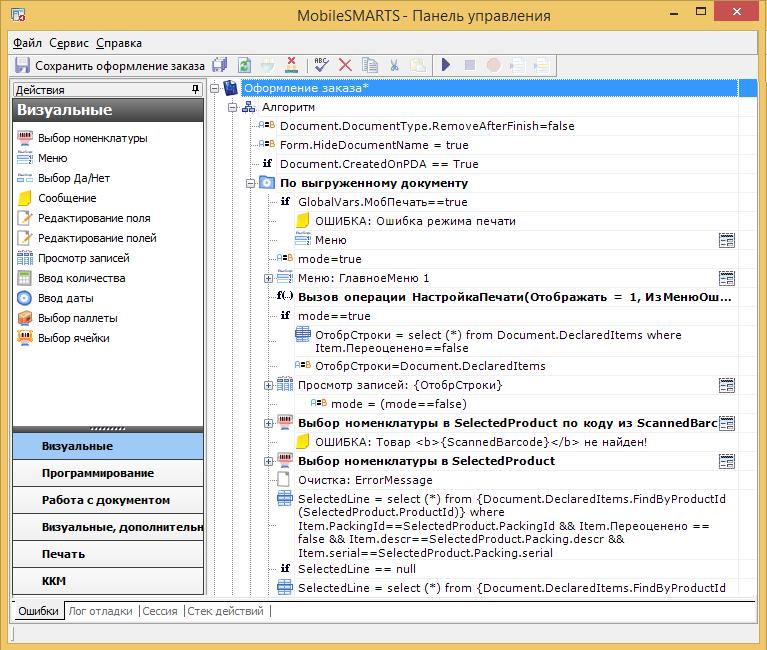 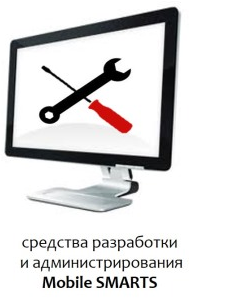 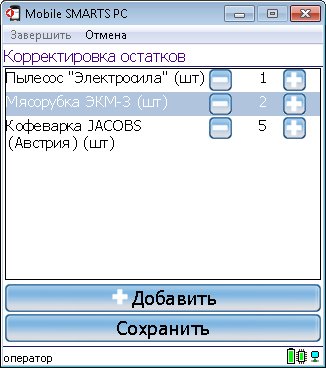 Автоматический обмен
В программе предусмотрен автоматический обмен при наличии сети. 

Выполненные заказы уходят в систему, новые заказы приходят на мобильное устройство.  

При наличии Wi-Fi или сети сотового оператора это позволяет работать без ручной загрузки/выгрузки каких-либо файлов по кабелю или через сетевые папки.
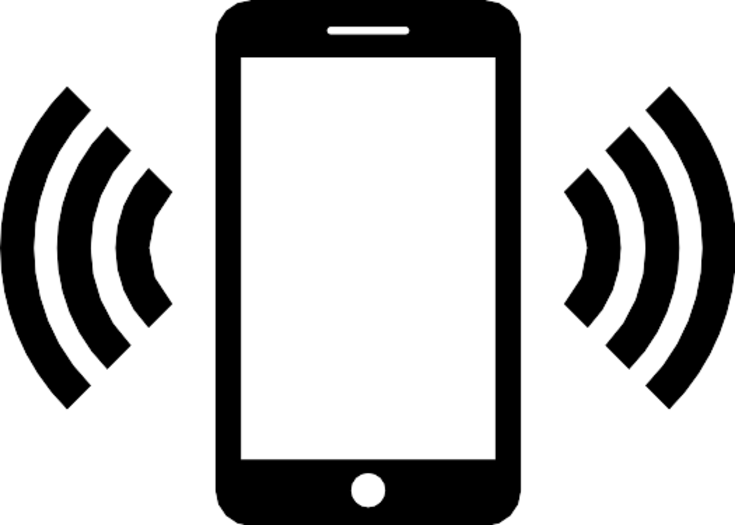 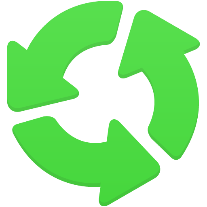 [Speaker Notes: В программе предусмотрен автоматический обмен при наличии сети. Выполненные заказы уходят в систему, новые заказы приходят на мобильное устройство.  При наличии Wi-Fi или сети сотового оператора это позволяет работать без ручной загрузки/выгрузки каких-либо файлов по кабелю или через сетевые папки.]
Заключение
Итого преимущества
ТСД / смартфон / планшет.
Android.
Разработан на Mobile SMARTS
Есть визуальный инструмент разработки для программистов
Онлайн / офлайн / полу-офлайн / 3G / LTE / Wi-Fi / кабель USB
Спасибо!